Муниципальное казенное дошкольное образовательное учреждение 
Центр развития ребенка  детский сад «Колокольчик»
посёлка Витим  МО «Ленский район» РС(Я)
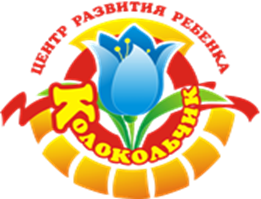 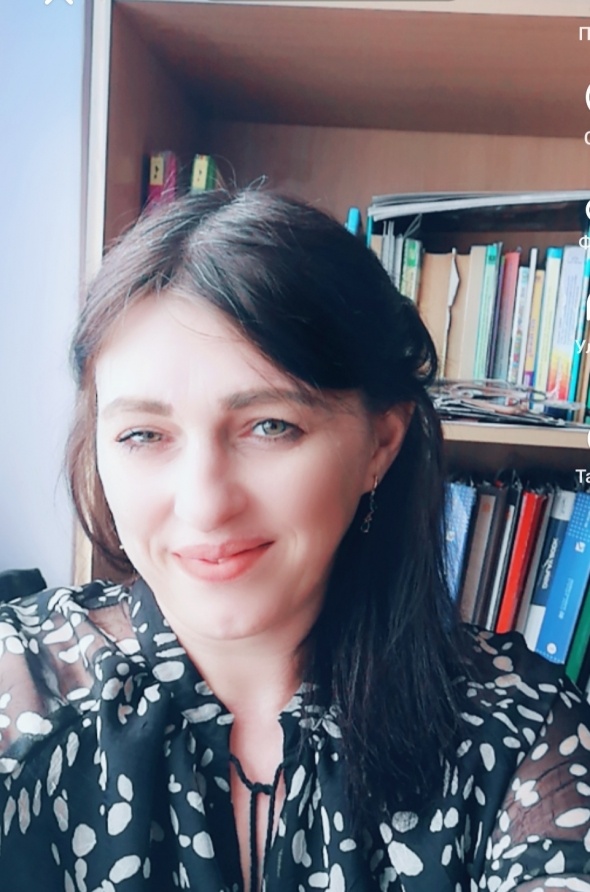 Портфолио 
Воспитателя
 Карелиной Елены Олеговны



«Есть такая профессия-любить детей »
Содержание портфолио:Раздел 1: Общие сведенияРаздел 2: Повышение квалификацииРаздел 3: Материалы по самообразованиюРаздел 4: Работа по обобщению и распространению собственного педагогического опытаРаздел 5: Личные достиженияРаздел 6: Личные достижения детейРаздел 7: Методическая копилкаРаздел 8: Взаимодействие с родителямиРаздел 9: Общественная деятельностьРаздел 10: Мои наградыРаздел 11: Мое хобби
Дата рождения: 7 января  1986г Занимаемая должность : воспитатель Категория: перваяОбщий трудовой стаж : 15 летСтаж педагогической работы : 15 летВ данном учреждении :13летВ данной должности : 13 лет
Раздел 1:общие сведения
Образование:
Киренский педагогический колледж (2007г)
Квалификация: Учитель начальных классов
 
Переподготовка в отделении дополнительного образования ООО Издательство «Учитель» (2020г)
Квалификация: Воспитатель
2 раздел: Повышение квалификации (Нажмите здесь)
Вебинары
3 раздел: Материалы по самообразованию
Методическая тема по самообразованию:
«Инновационные методы обучения детей правилам дорожного движения в условиях ДОУ» (20-2021)  и новая тема: «Экологическое воспитание дошкольников в различных видах деятельности» (2022г)
ПЕРЕЧЕНЬ МЕТОДИЧЕСКИХ РАЗРАБОТОК
Тема самообразования: «Инновационные методы обучения детей правилам дорожного движения в условиях ДОУ» (2020-2021)
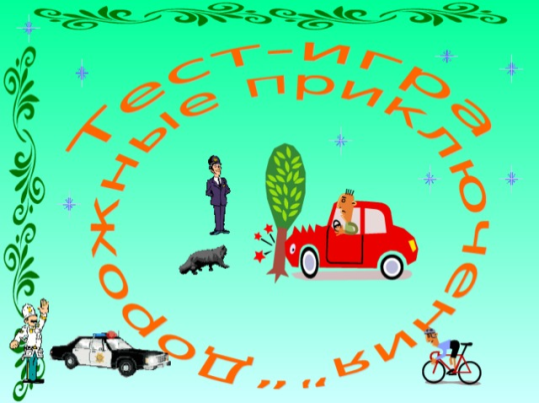 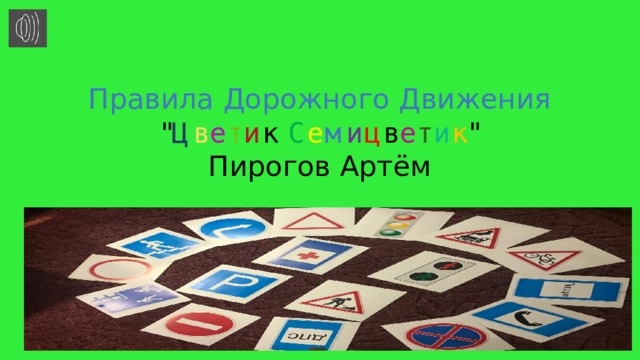 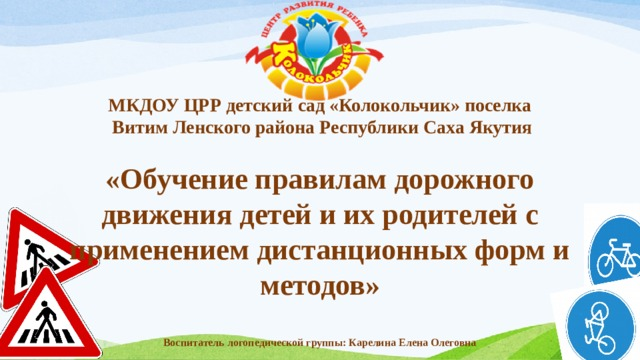 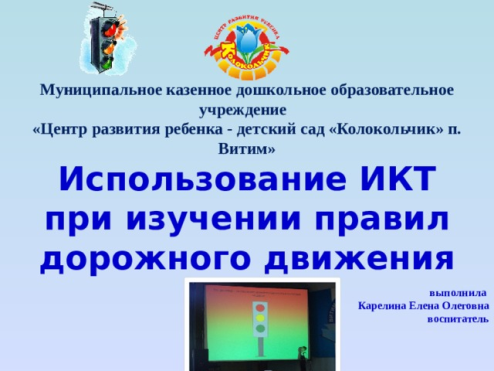 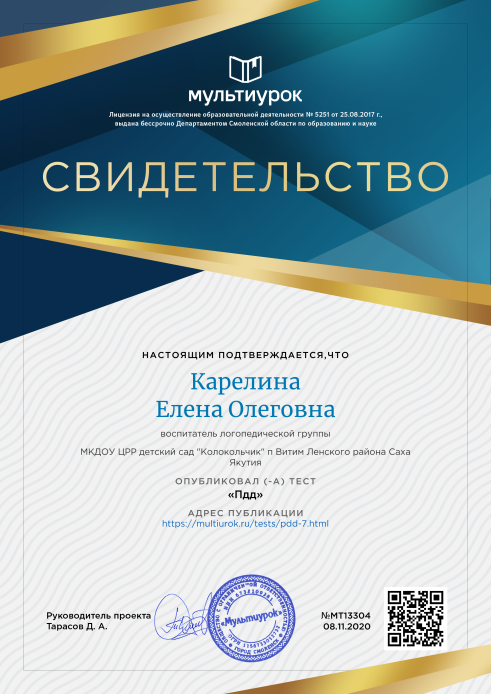 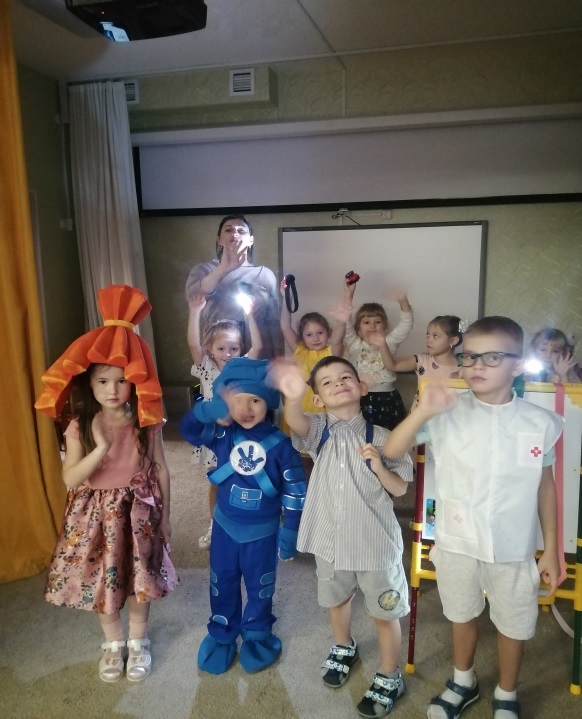 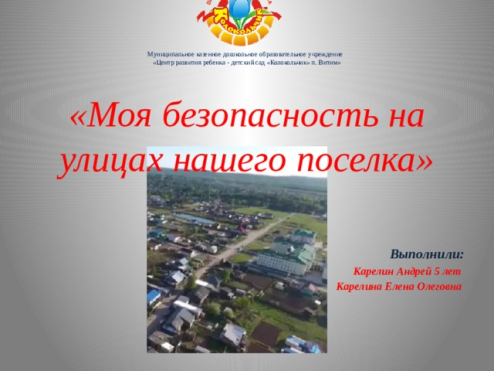 Тема самообразования: «Экологическое воспитание дошкольников в различных видах деятельности» (2022г)
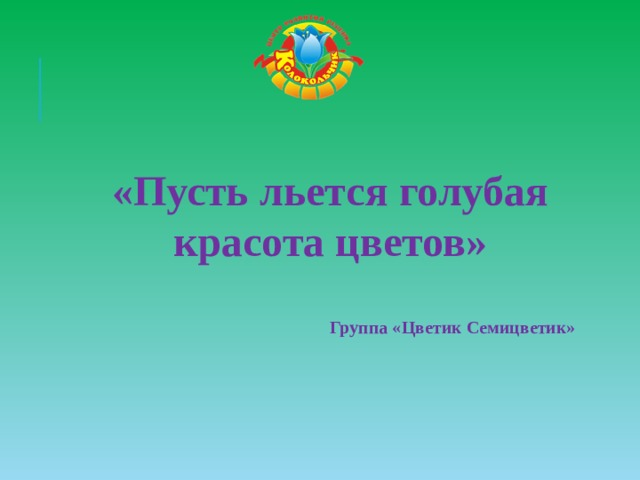 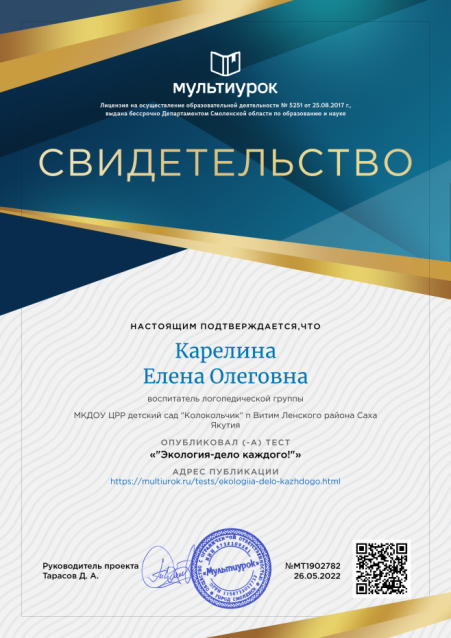 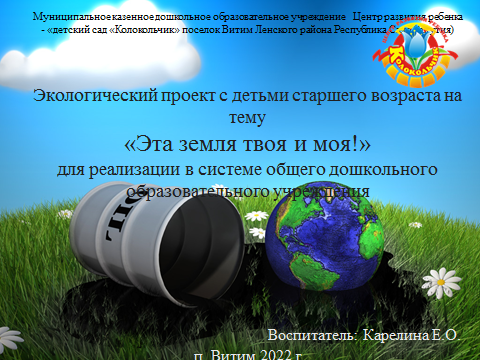 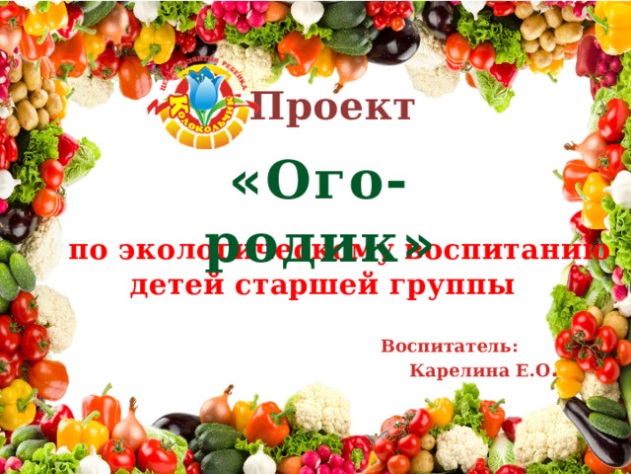 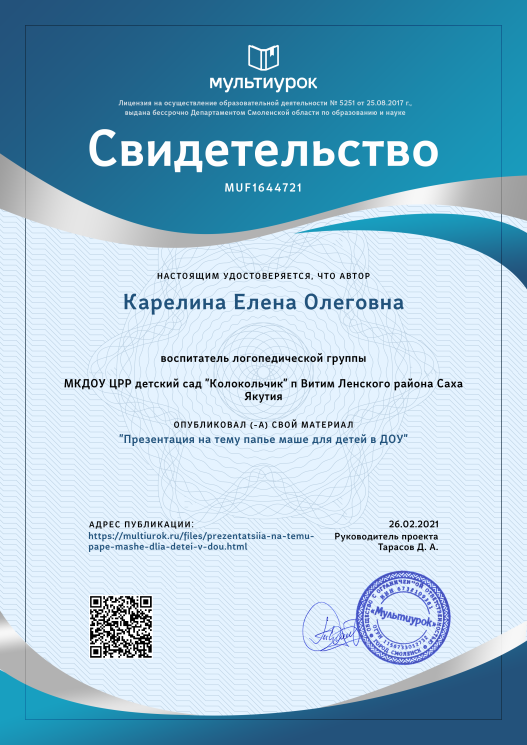 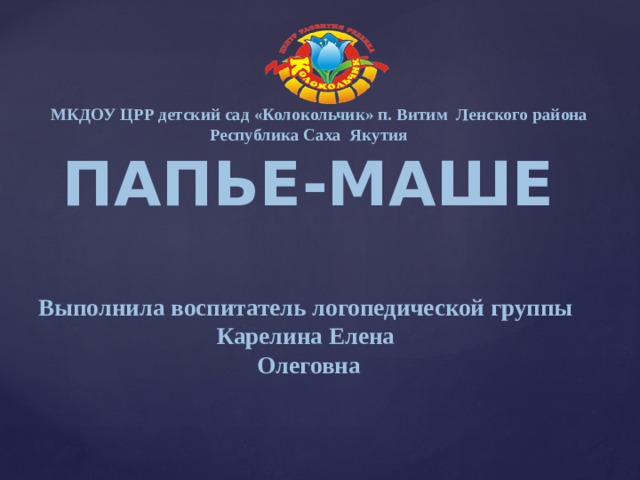 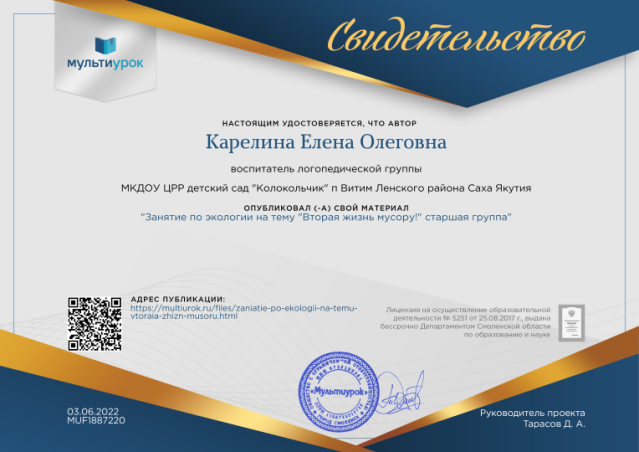 Раздел 4: Работа по обобщению и распространению собственного педагогического опыта
II Районный Методический турнир команд дошкольных образовательных организаций – 2022
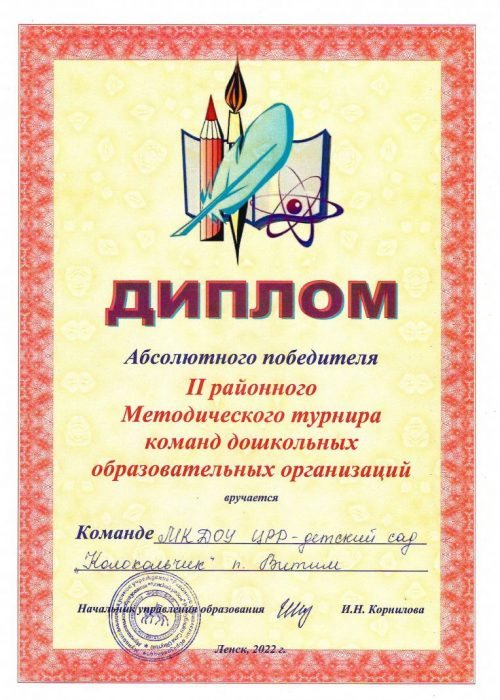 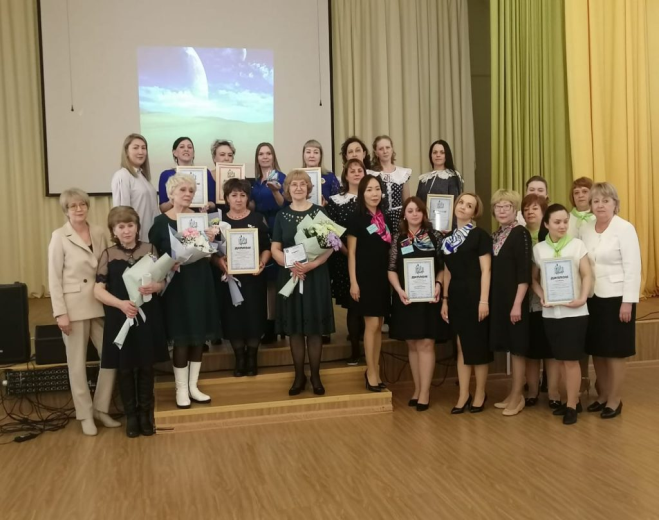 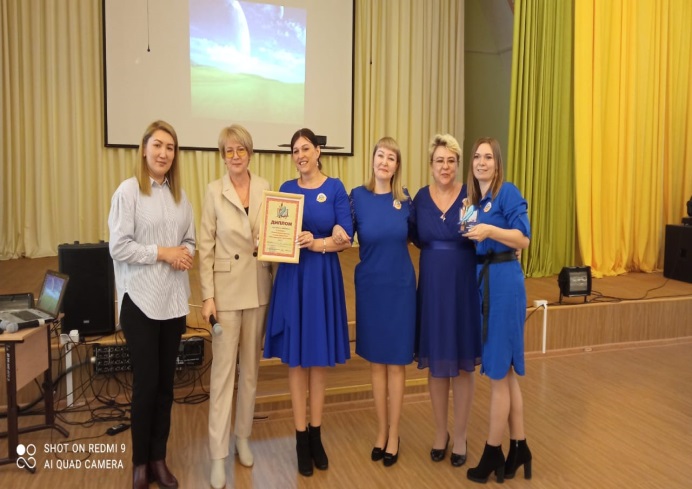 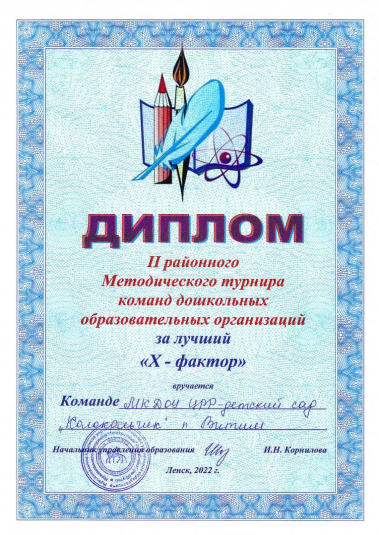 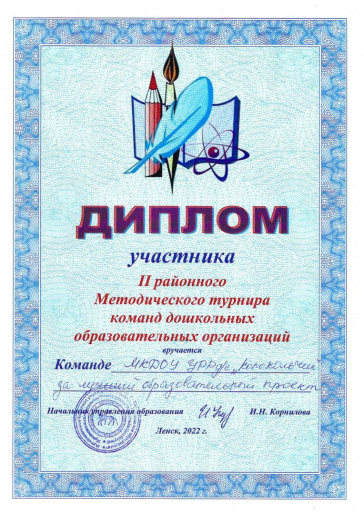 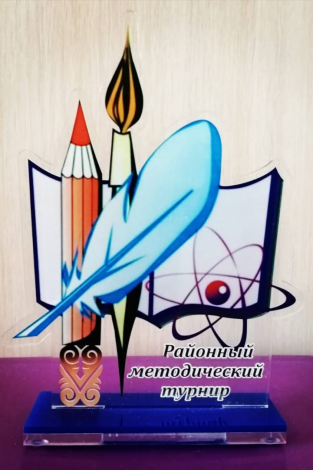 Районный профессиональный конкурс
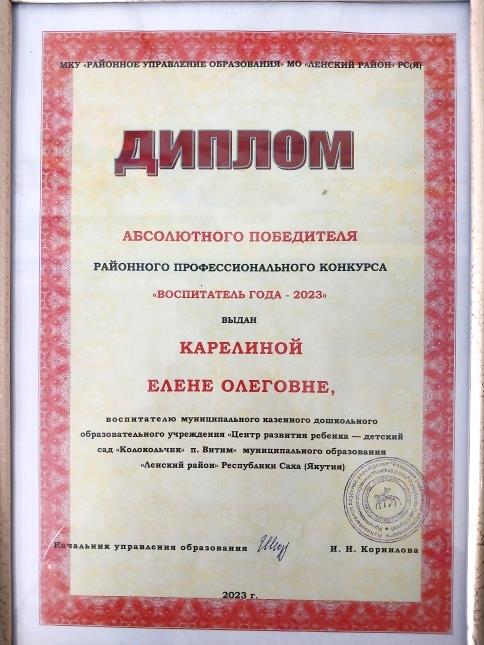 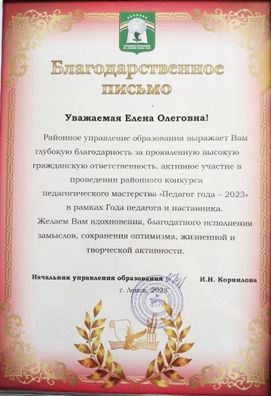 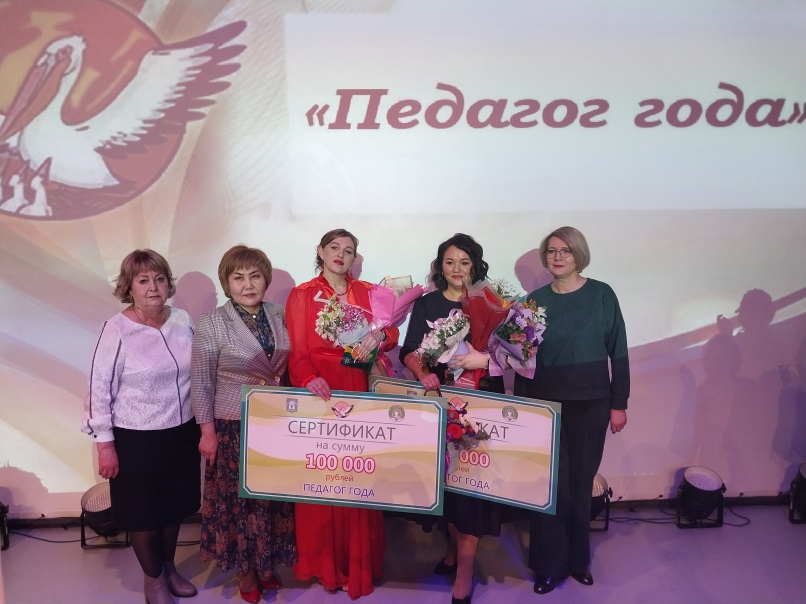 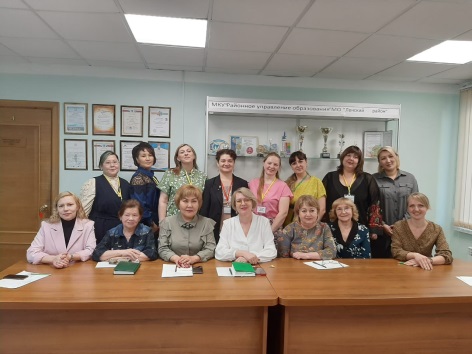 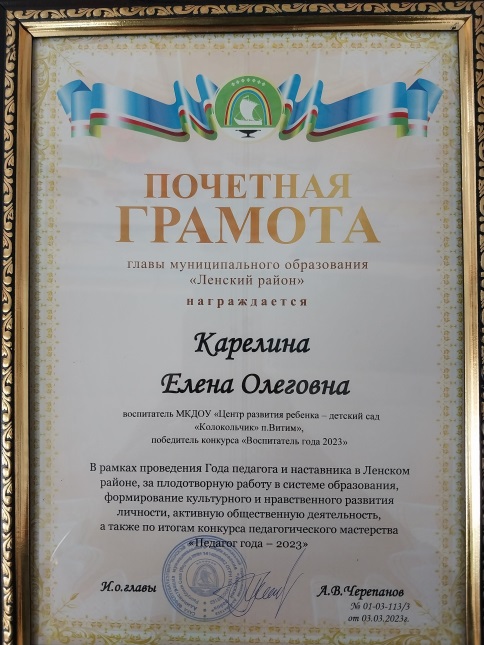 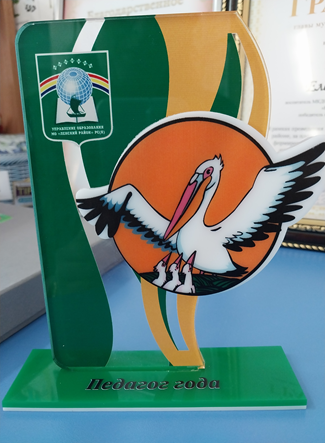 «Педагог года-
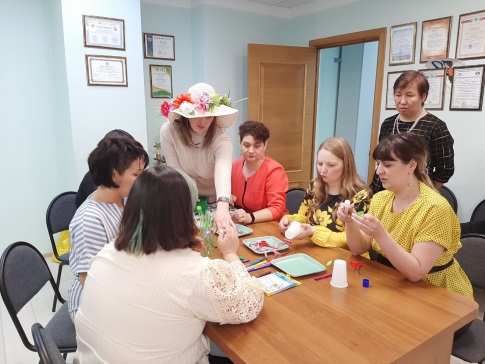 2023»
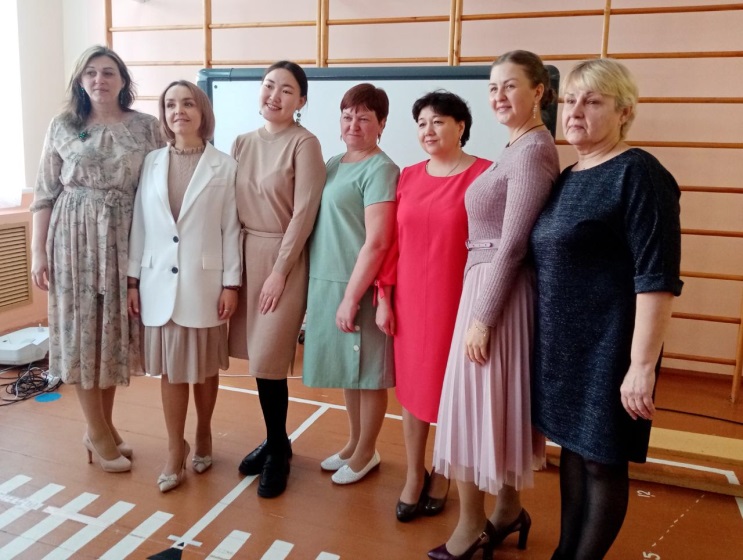 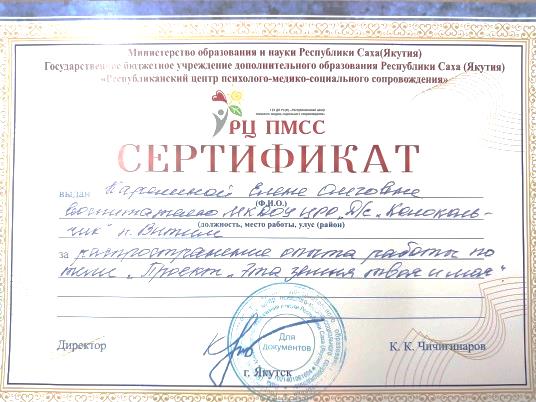 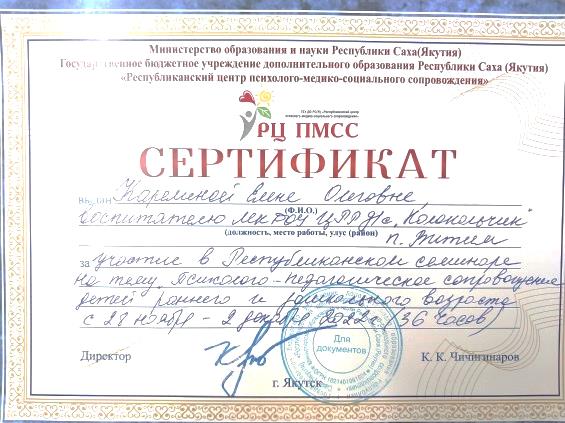 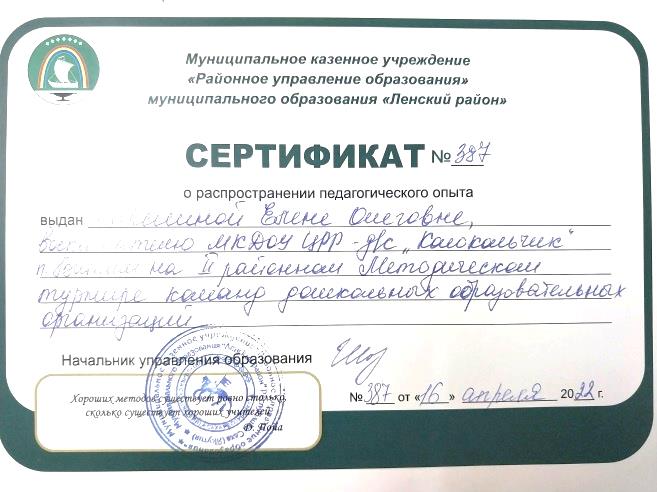 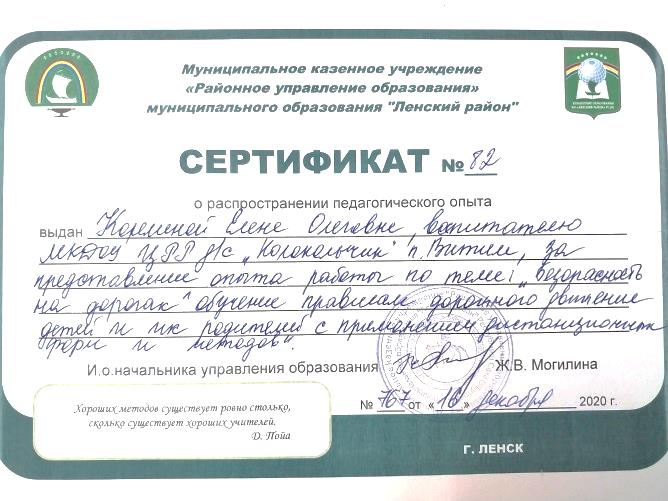 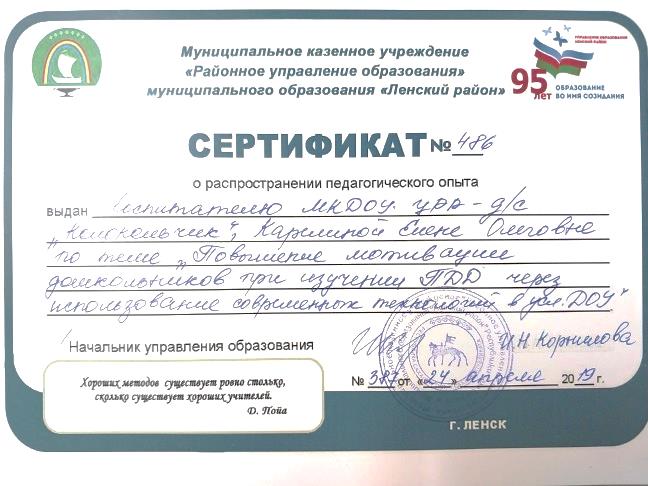 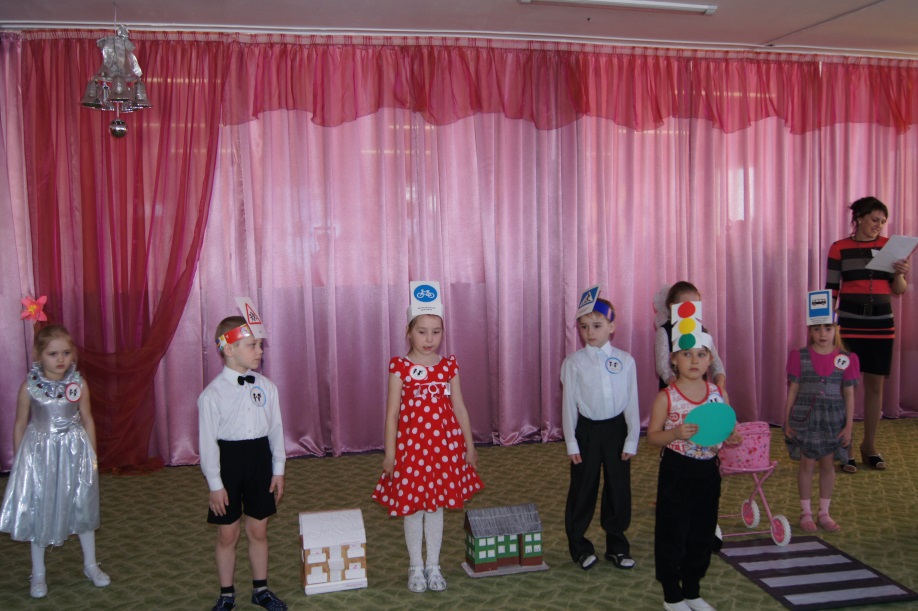 Создание агитбригады по ПДД. Участие в семинарах







Организация дистанционной работы с детьми
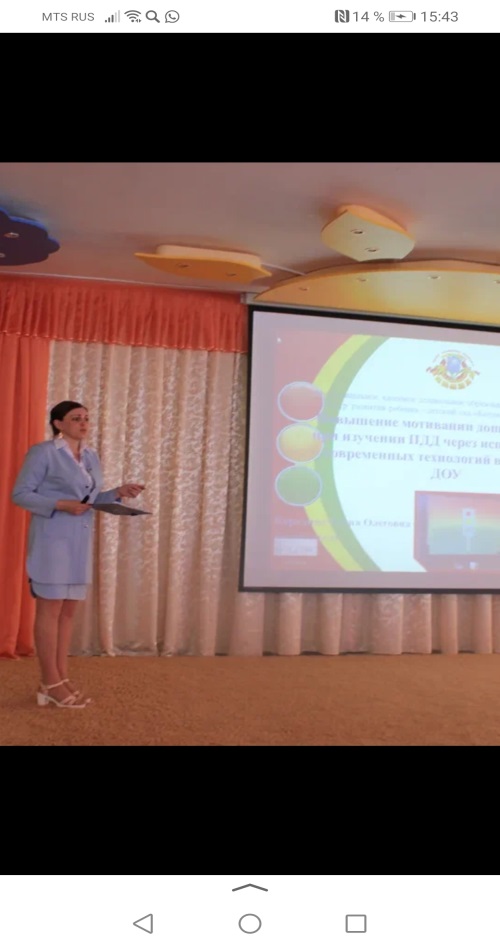 Использование ИКТ 
 в образовательном процессе
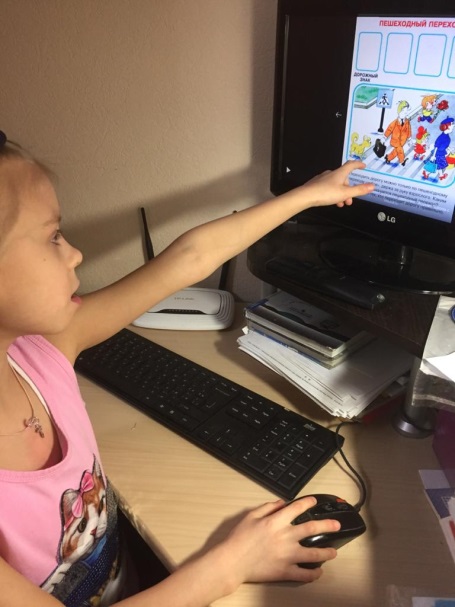 Раздел 5: Личные достижения
Раздел 6: Личные достижения детейМуниципальный уровень
Конкурс чтецов, посвященный Дню матери «Моя мама»                         
  Буга Дима (Диплом 3 степени) 
  Демьянюк Ксения (Диплом 2 степени)   
  Исследовательский конкурс «Я- исследователь» 
   Коробцева Яна (Диплом 2 степени)
           Районный уровень      
Районный семейный конкурс видеороликов «Моя мама и я лучшие друзья!»:
семья Буга Дмитрия             (Диплом участника)
семья Козлова Макара          (Диплом участника)
семья Микитенко Арсения   (Диплом участника)
семья Насилина Артема        (Диплом участника)
Районный экологический конкурс «Отходы в доходы»:
Микитенко Арсений (Сертификат участника)

Районный конкурс чтецов «Моя Якутия!»
       Габдулин Арслан (Грамота 2 место)
  
 Республиканский уровень 
Республиканский конкурс для детей и молодежи «Семейный альбом». Номинация «Фотография». Название работы «Это не мой мусор, но это моя планета!»
    Гаврилов Антон Диплом участника)
Всероссийская олимпиада «Листая книги о войне»: 
  Габдулин Арслан (Диплом 1 место)
   Голышев Артем   (Диплом 1 место)
    Всероссийская олимпиада «Год экологии в России»
  Литовко Полина     (Диплом 2 место)
  Тальгамер Михаил (Диплом 3 место)
  Гаврилов Антон      Диплом участника)
    Всероссийская олимпиада «Сад и огород»
       Григорьева Александра (Диплом 3 место)
    Всероссийская викторина «Сохраним природу вместе!»
     Микитенко Арсений (Диплом 3 место)
I Всероссийский интеллектуальный чемпионат дошкольников «Мир вокруг нас».  Первая серия «В мире чисел»
Семионов Константин (диплом 1 место)
Борисова Кира (диплом 2 место)
Григорьева Александра (диплом 2 место)
Всероссийский уровень
Раздел 7: Методическая  копилкаРазработка и внедрение авторских программ, методических пособий, игр, цифровых образовательных ресурсов
Сертификат о создании персонального сайта на проектном портале Мультиурок
Свидетельство о создании сайта на международном образовательном портале МААМ является участником сетевого педагогического сообщества.
Методические разработки на сайте детского сада «Колокольчик»
 Презентация «Организация развивающей предметно-пространственной среды в соответствии с ФГОС»
НОД по экологии на тему "Вторая жизнь мусору!" старшая группа 
Консультация родителей на тему: "Игры экологического содержания»
Тест   "Экология-дело каждого!"
НОД по художественному=эстетическому развитию. Аппликация по программе Н.В.Нищевой на тему: "Палехская роспись«
Презентация «Техника папье-маше в ДОУ».
Работы воспитанников
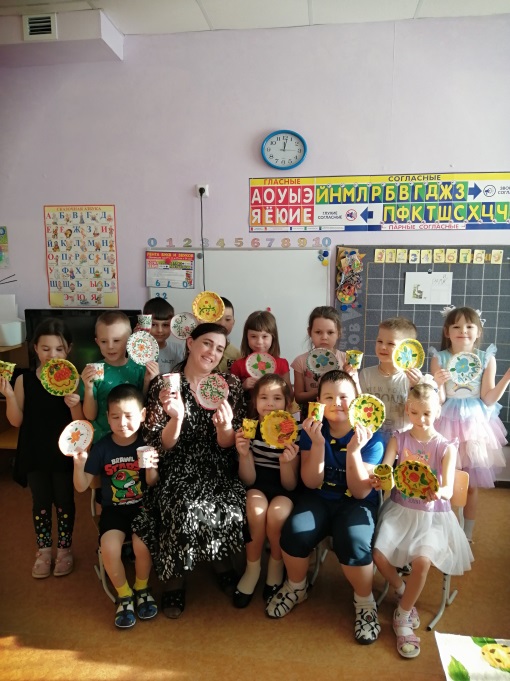 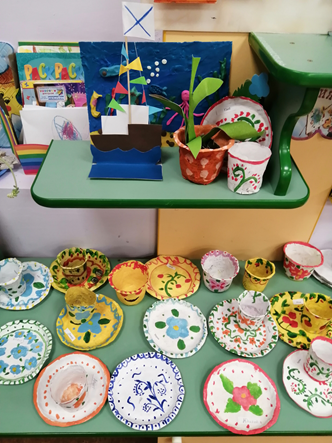 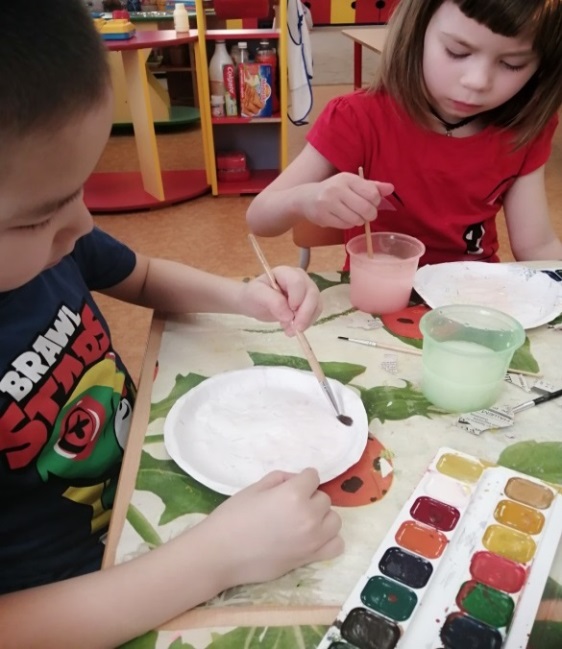 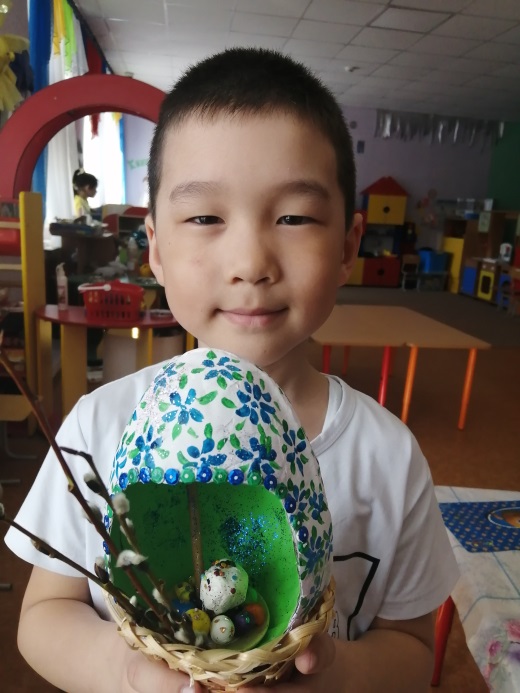 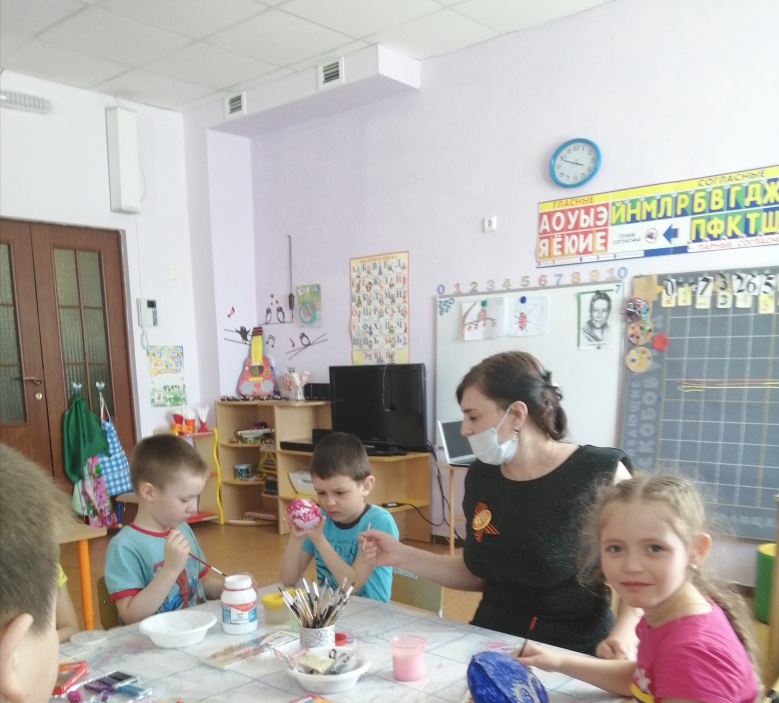 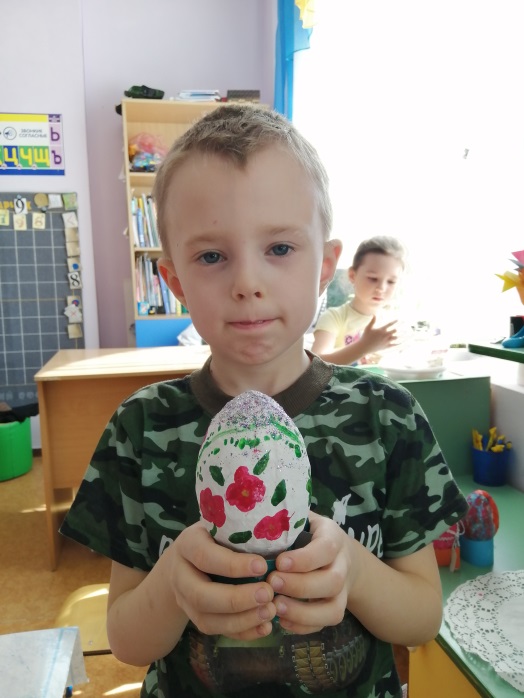 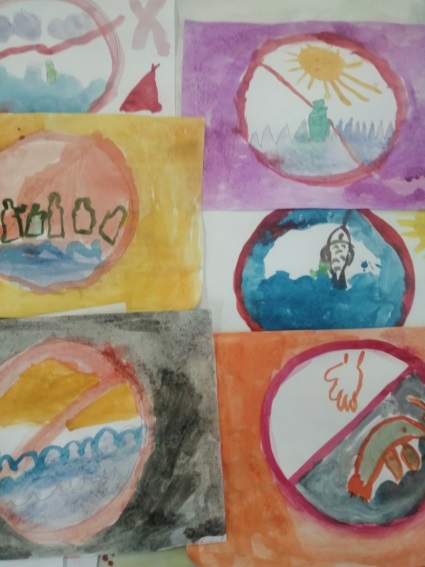 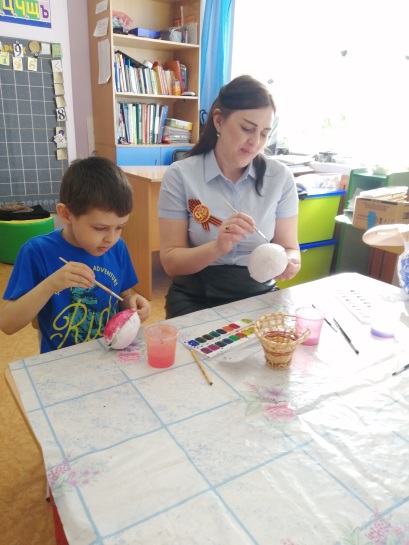 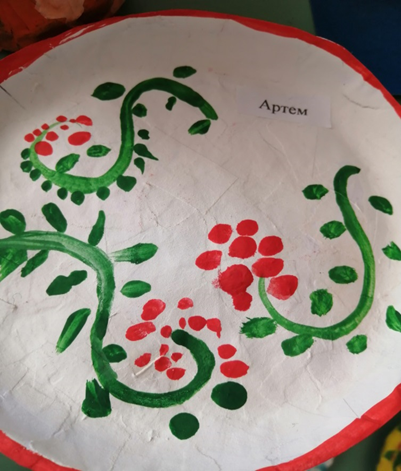 Оздоровительная работа
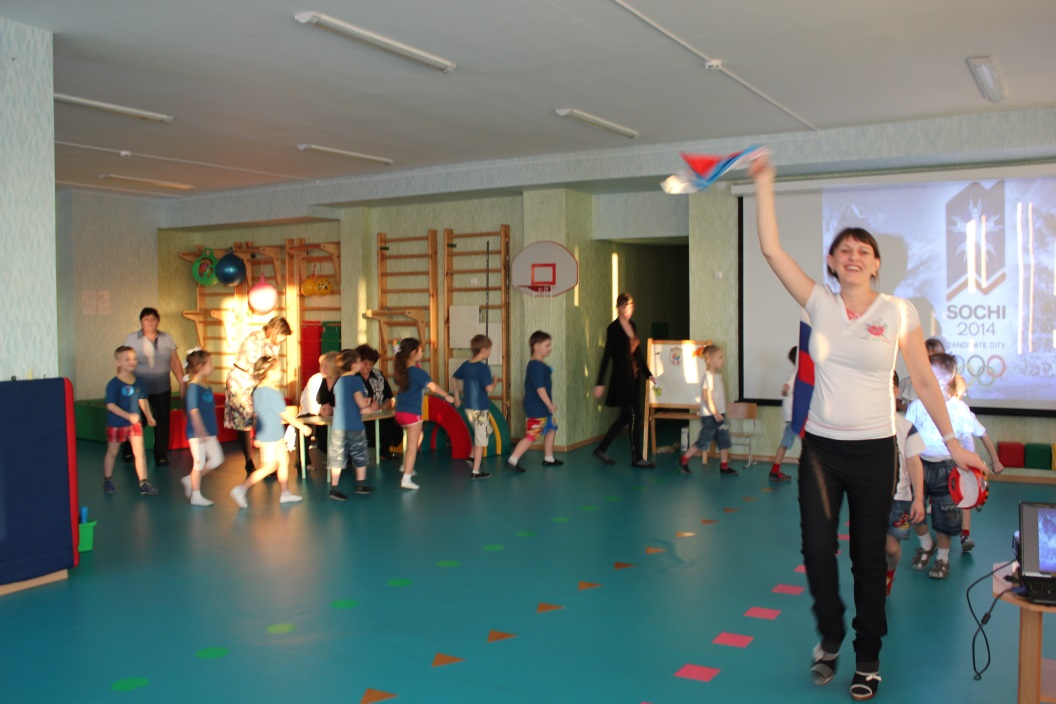 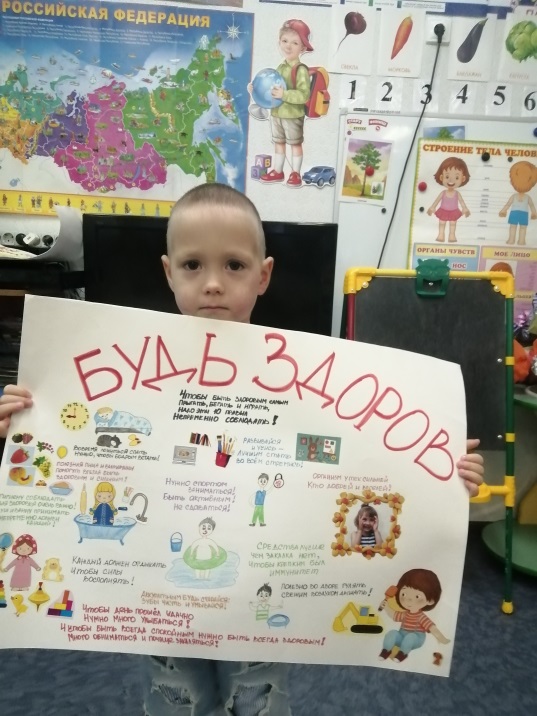 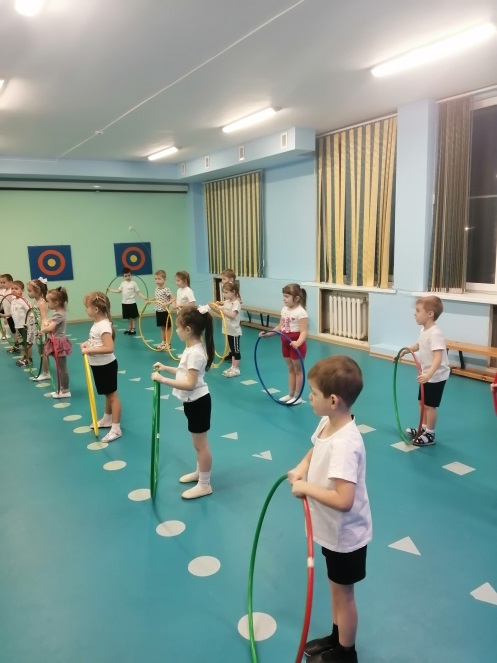 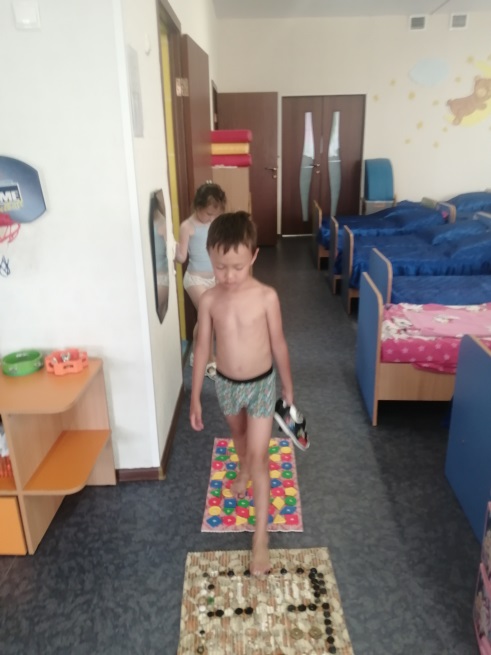 Развивающая предметно-пространственная среда
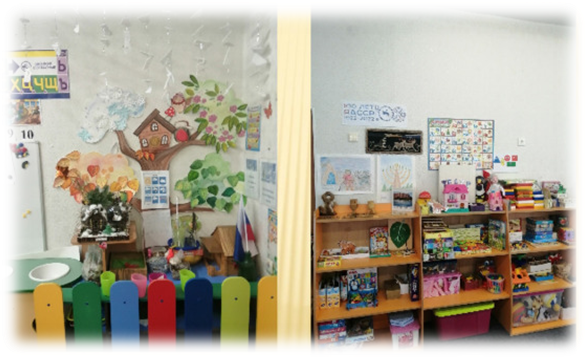 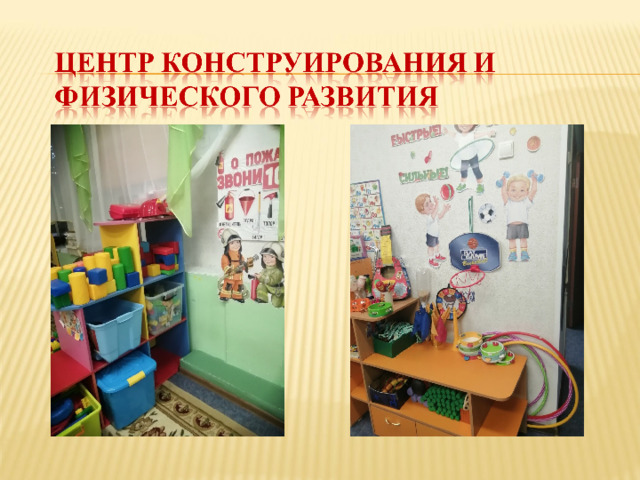 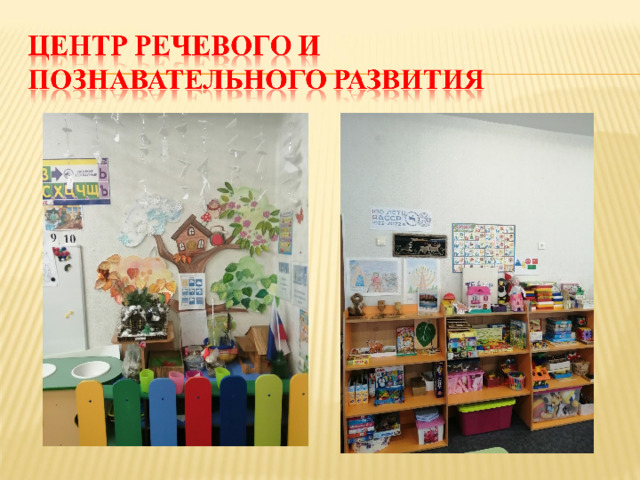 Оформление группы
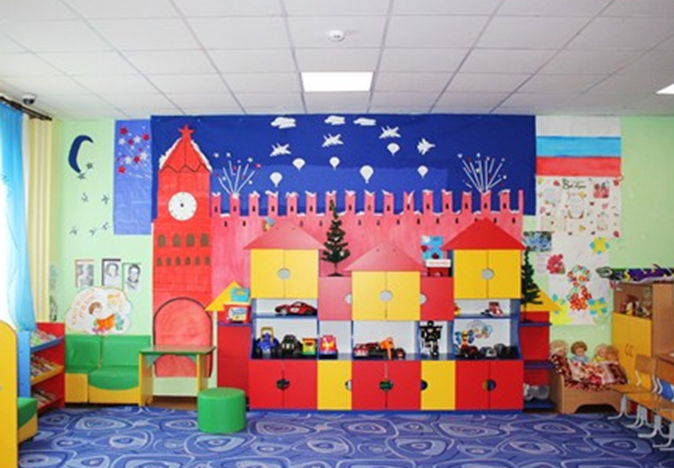 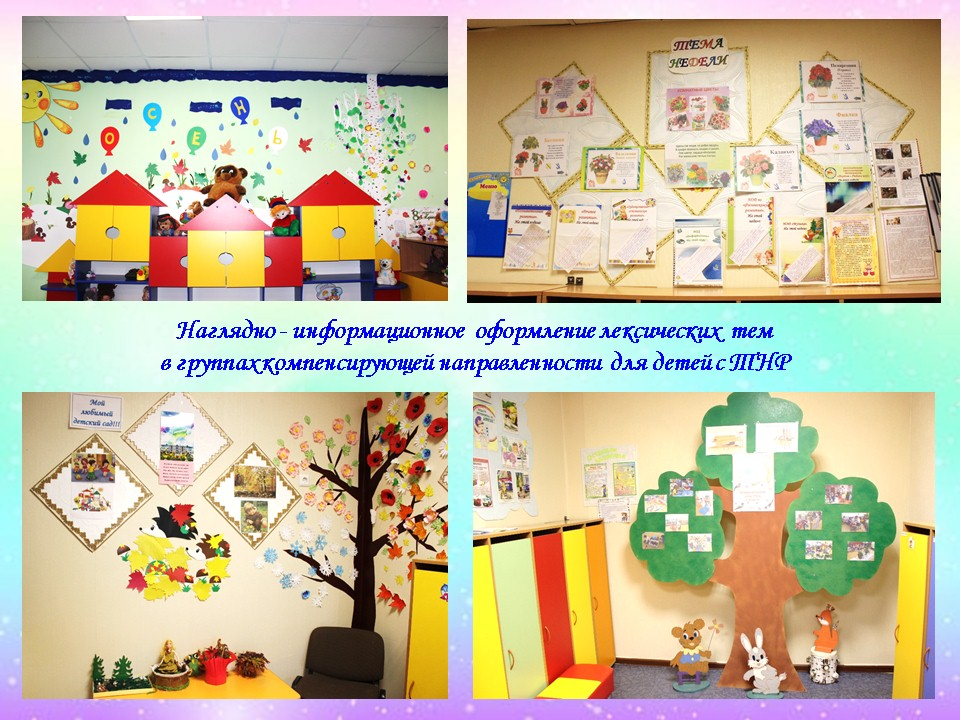 Оформление зала к праздникам
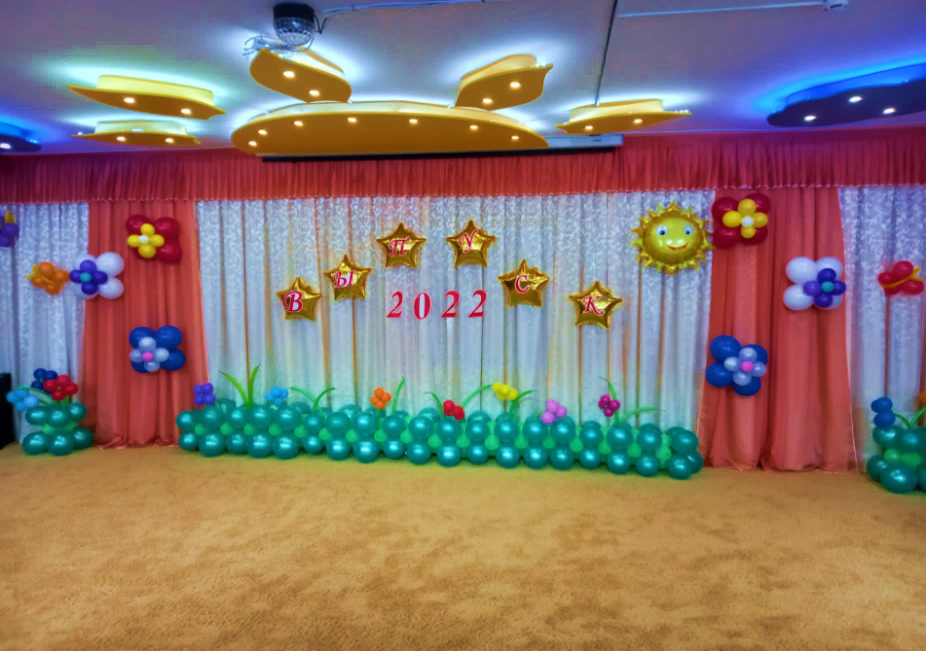 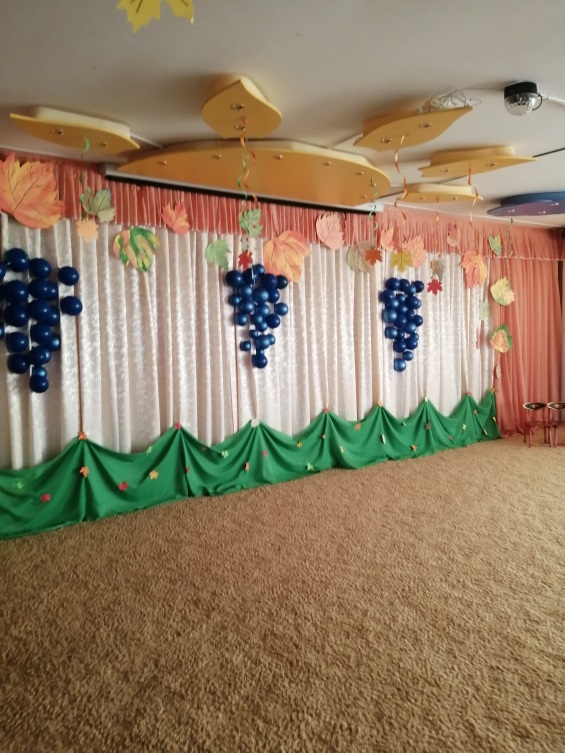 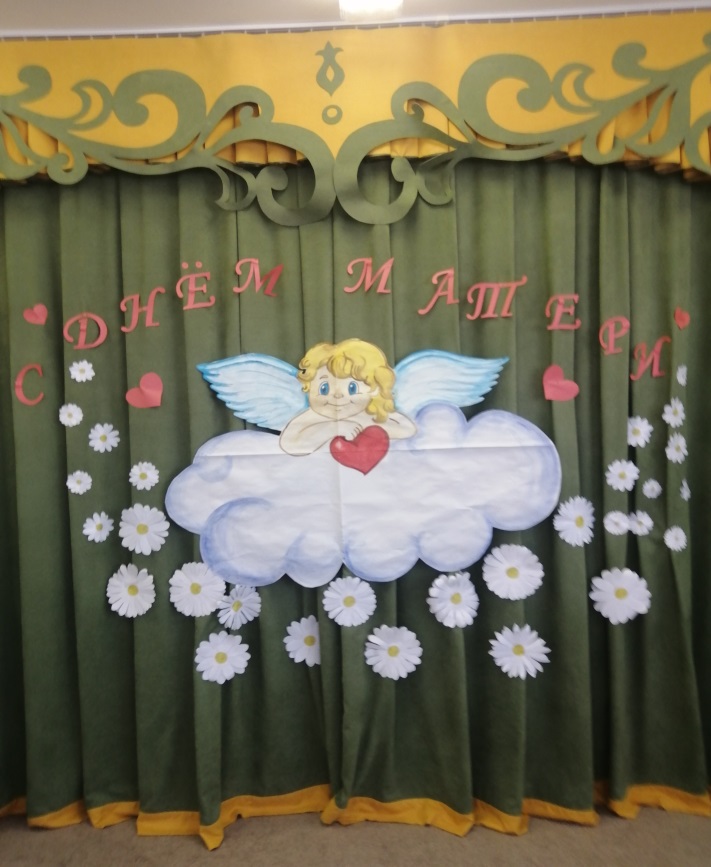 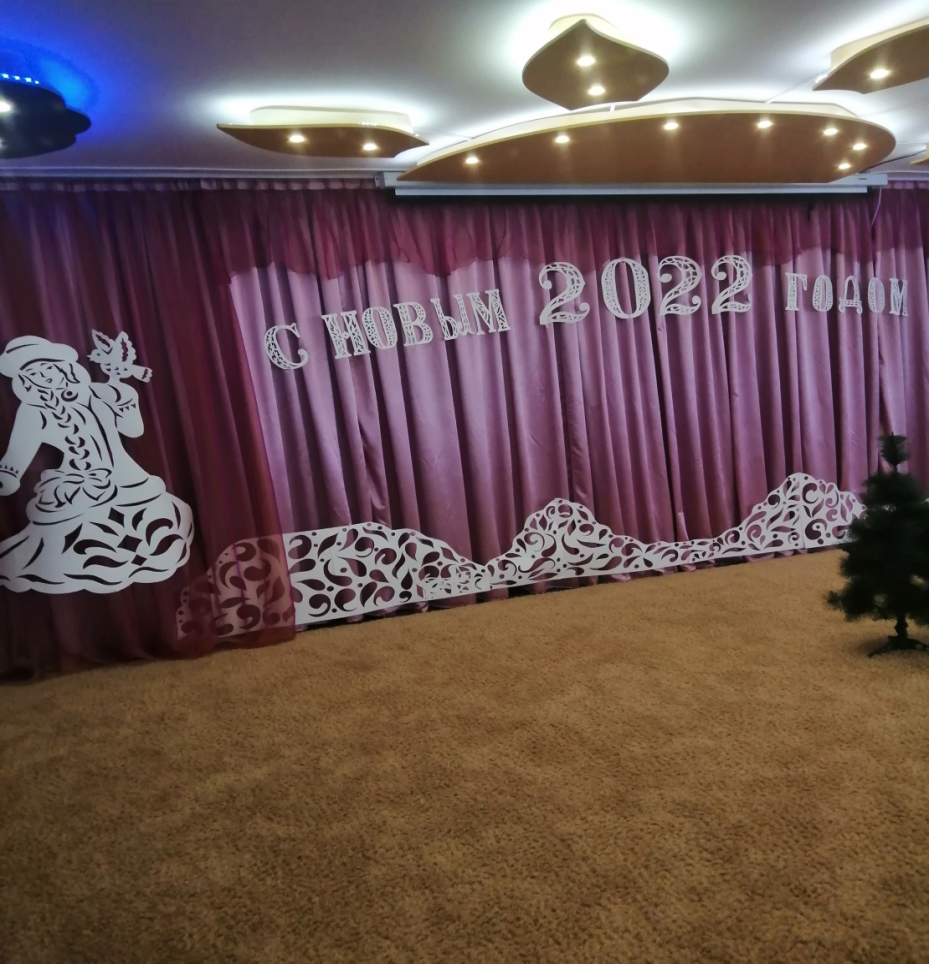 Раздел 8: Взаимодействие с родителями
Оформление к праздникам
Дистанционная работа
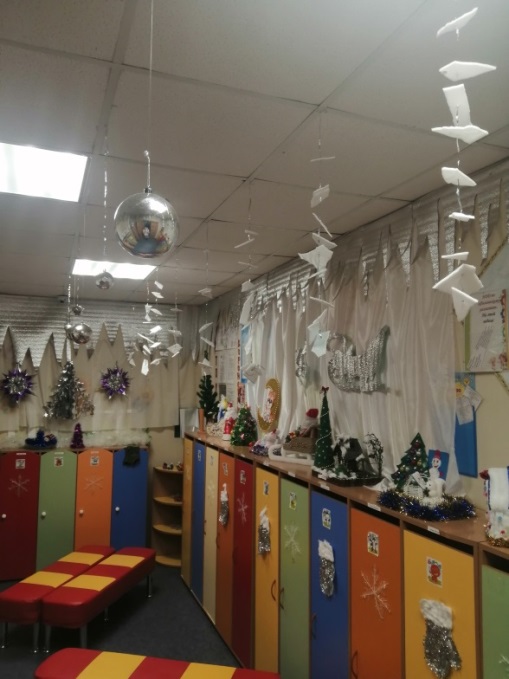 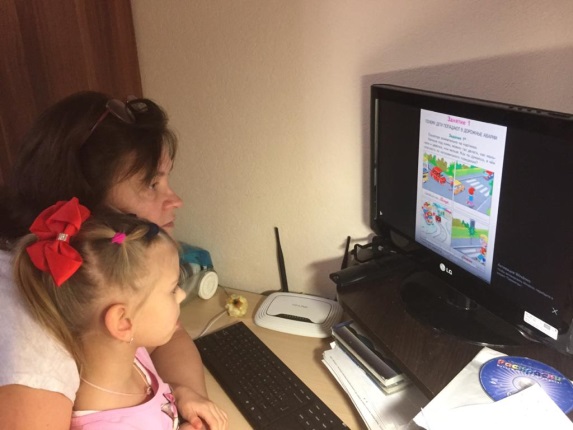 Участие родителей в акциях
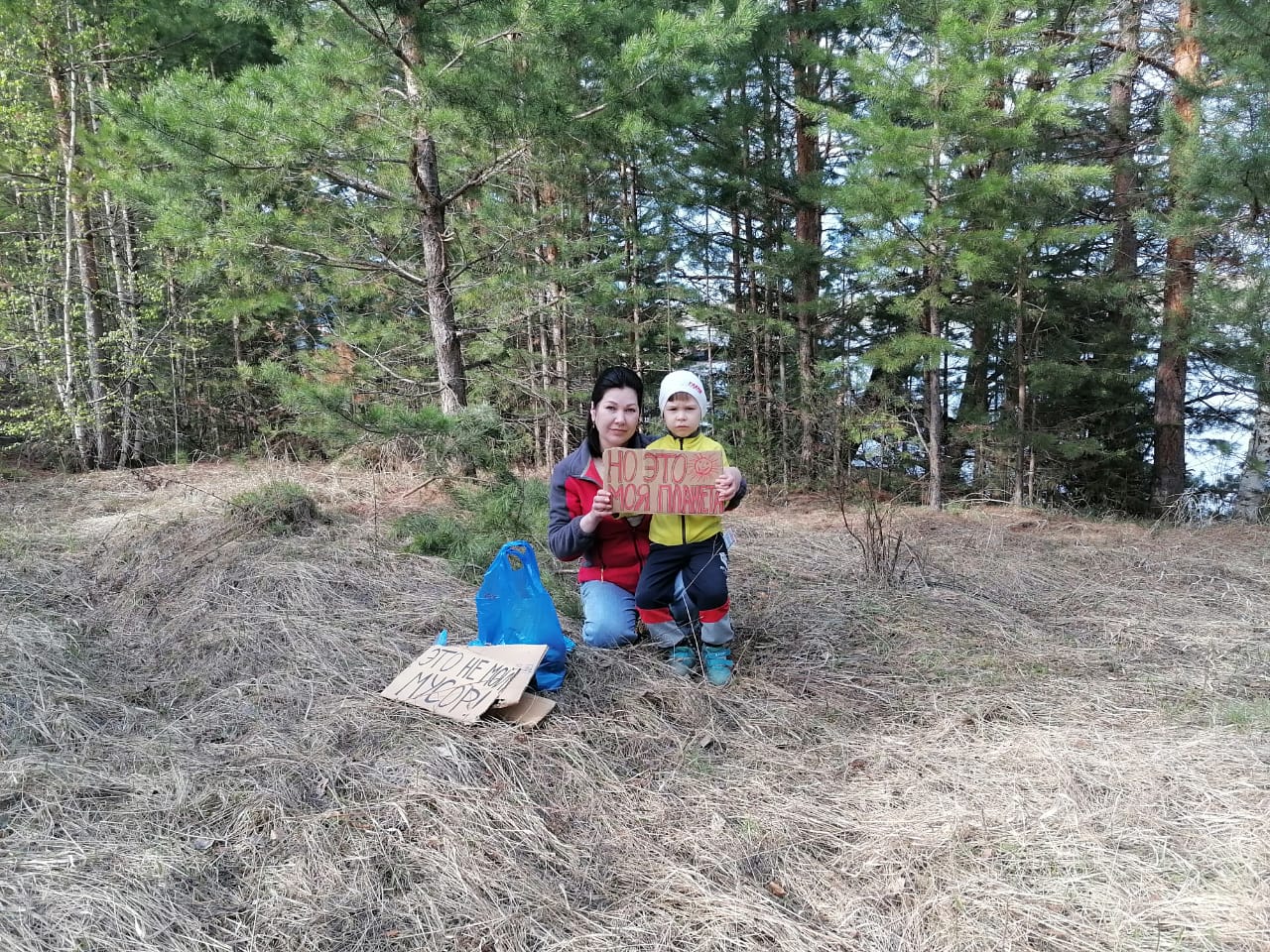 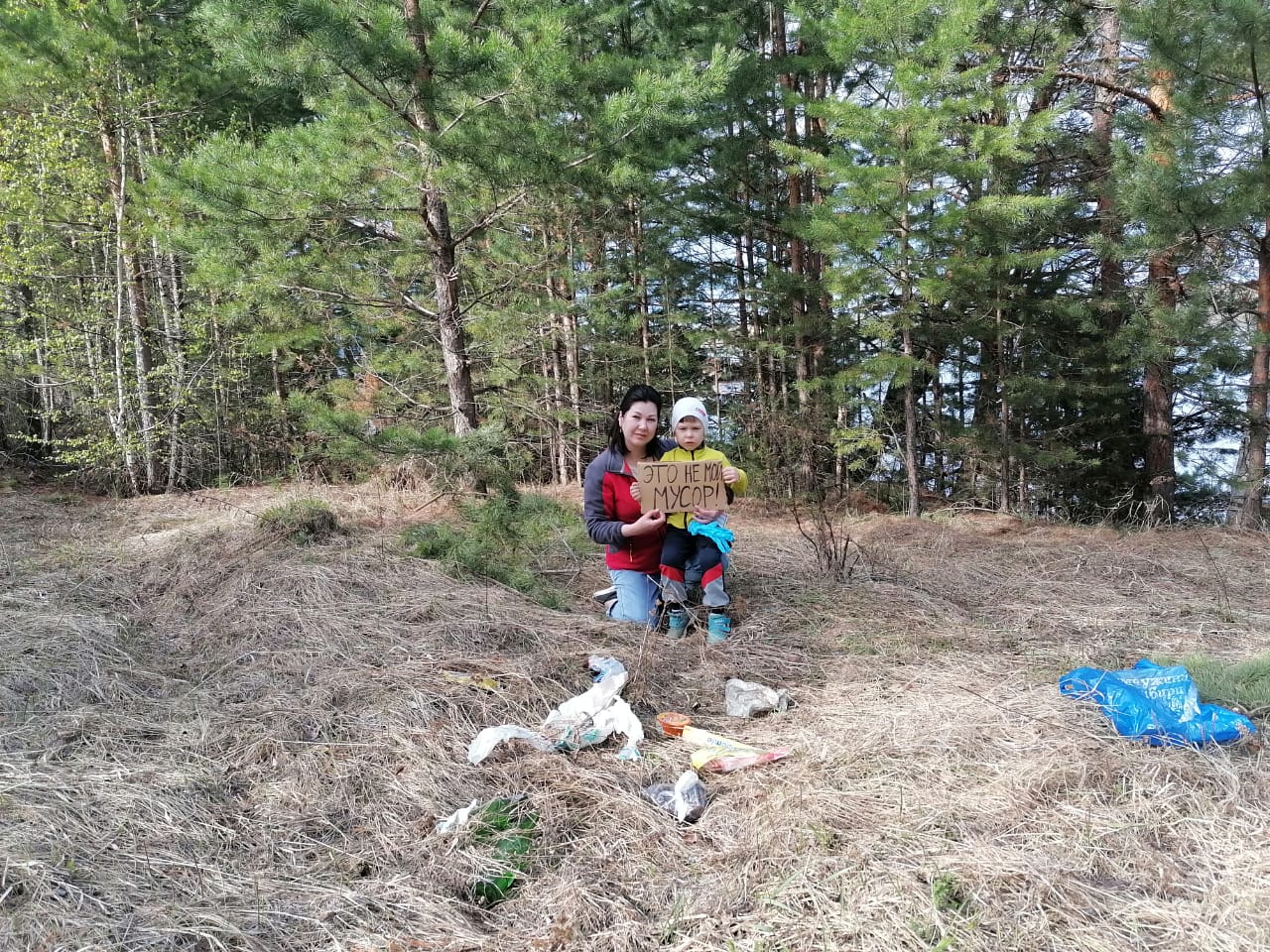 Участие в озеленении участка нашего ДОУ
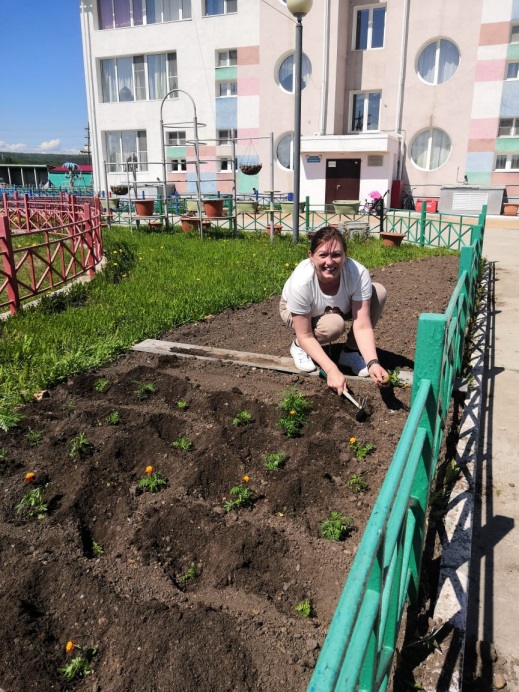 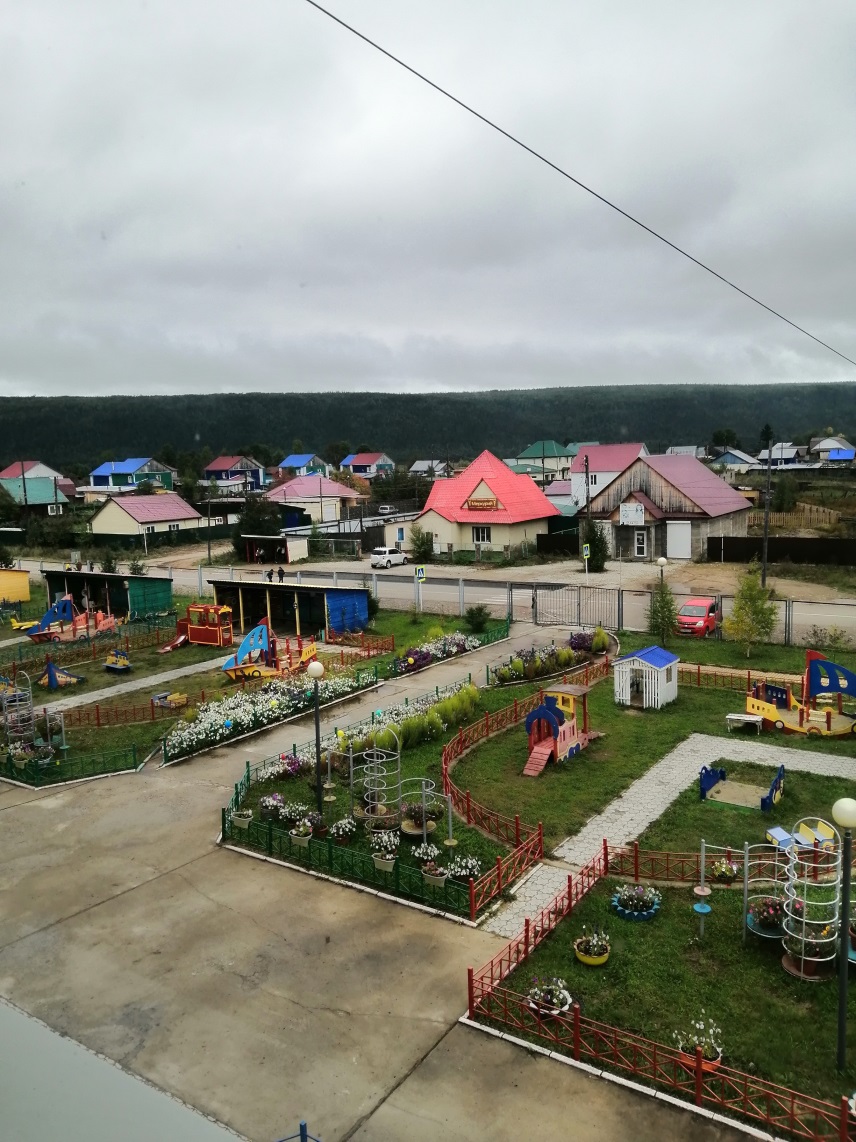 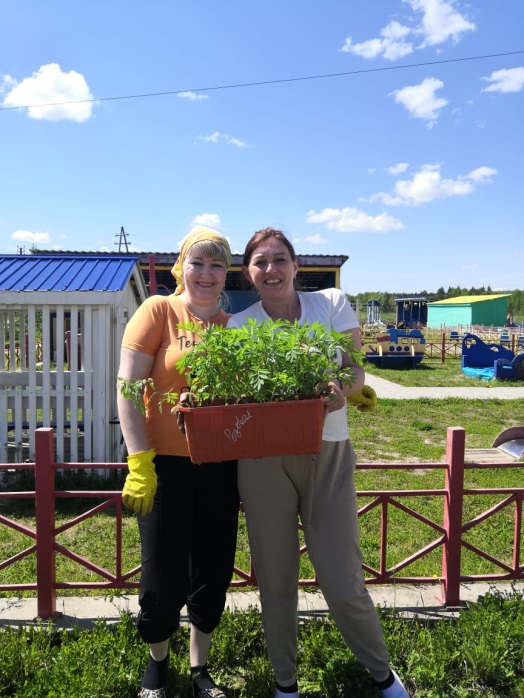 Раздел 9: Общественная деятельность
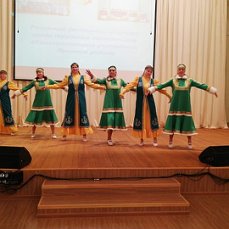 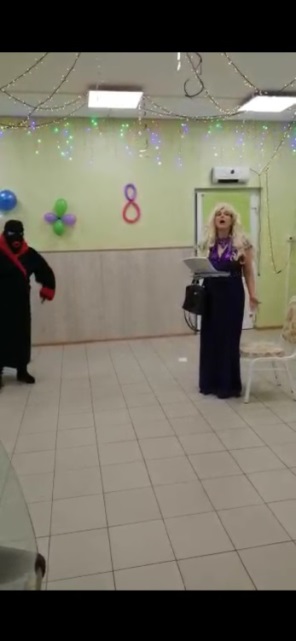 Принимаю активное участие в жизни детского сада и школы. Выступаю на утренниках, спортивных мероприятиях, на поселковых праздниках, в вокальном ансамбле, в организации поздравлений коллектива.










Выступление в школе, встреча с выпускниками
Выступление в «Сэрге»     Шуточные сценки




                        Поздравление коллектива


Выступление в ДК
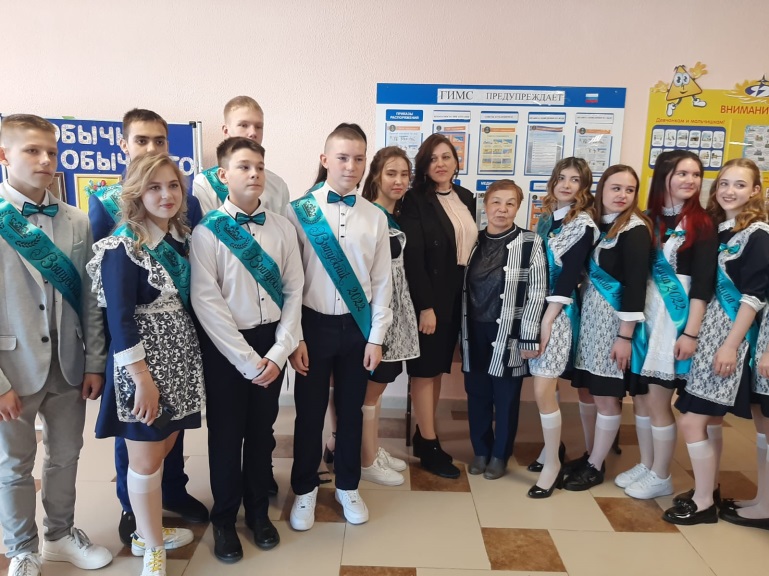 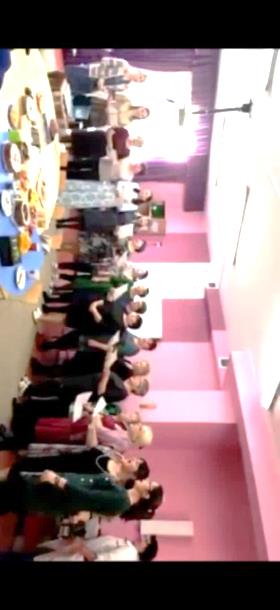 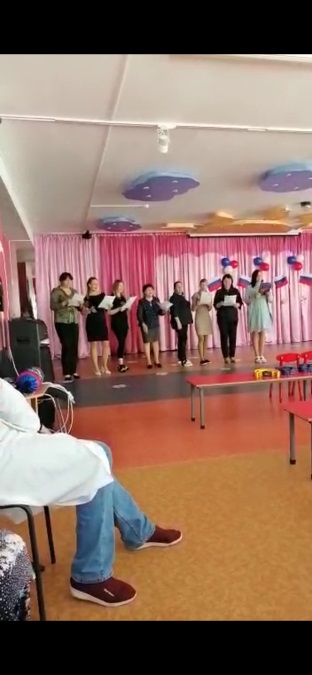 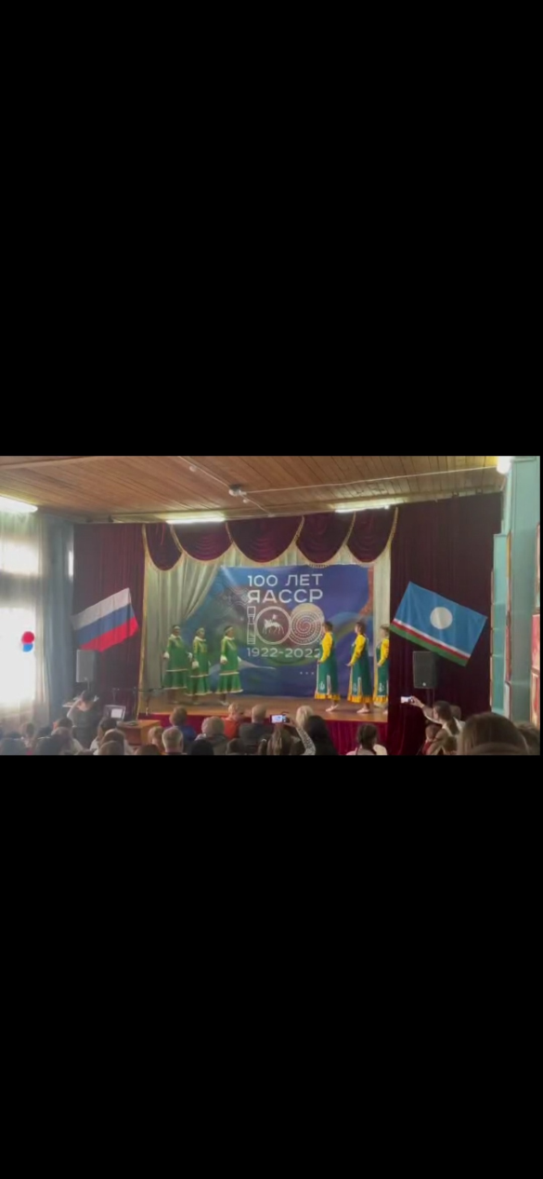 Мои коллеги
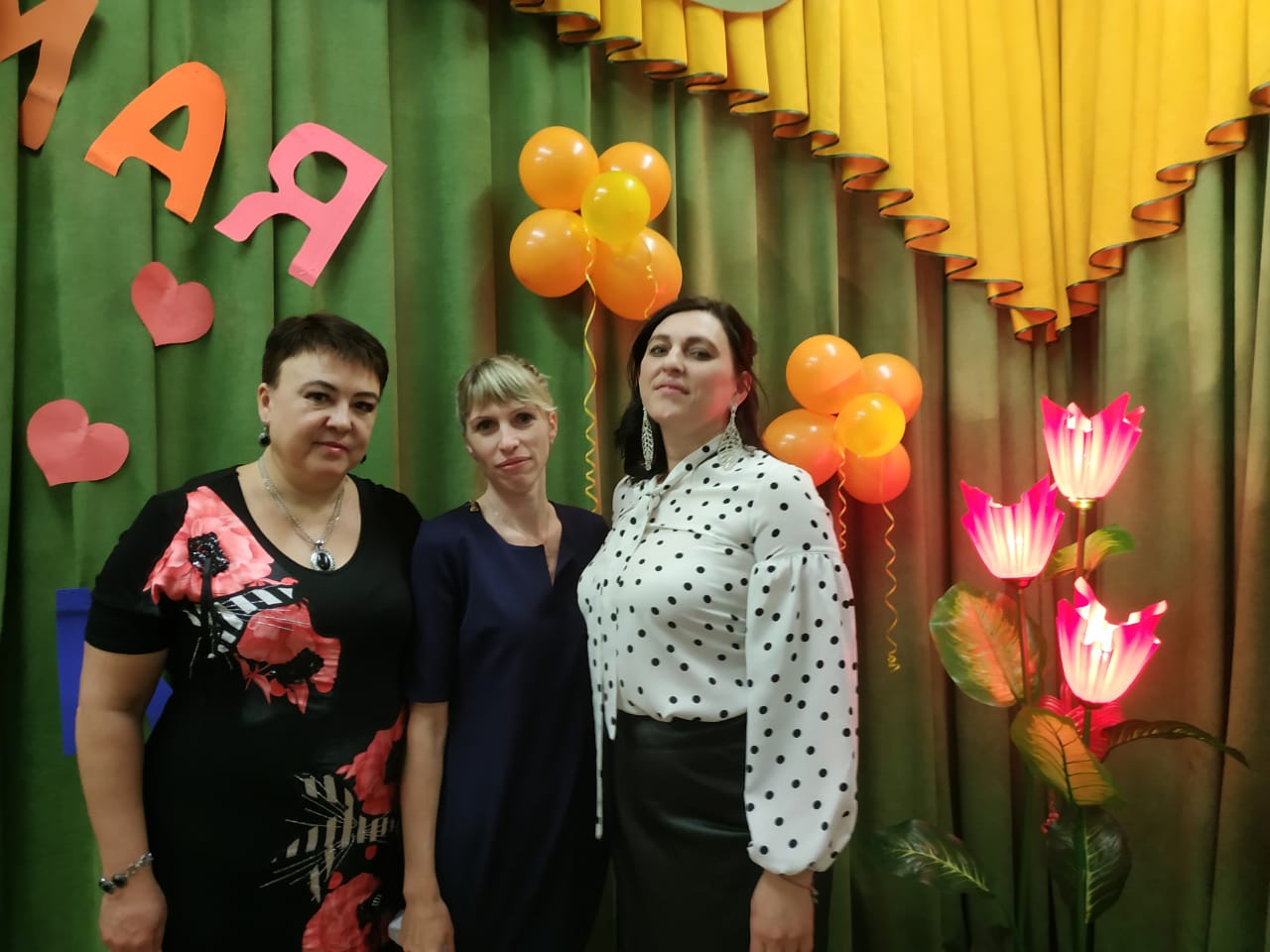 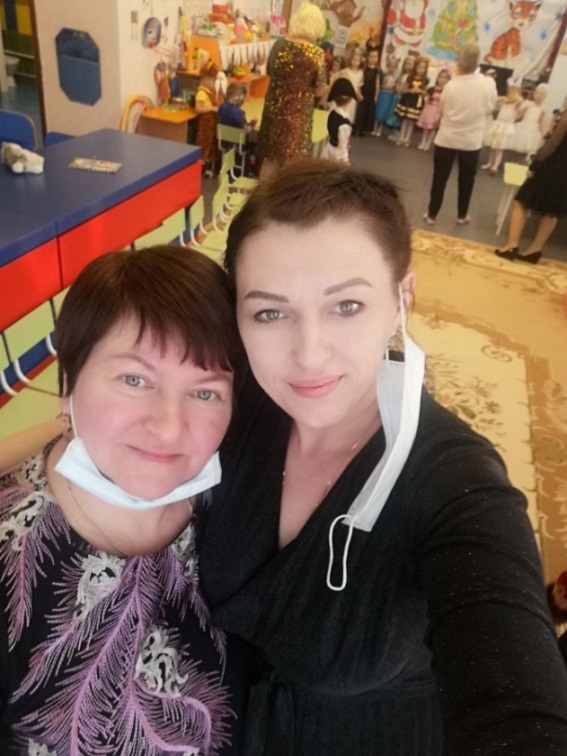 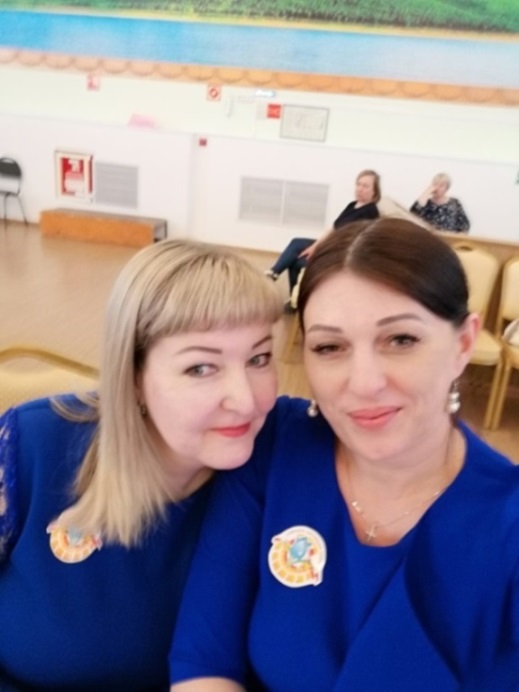 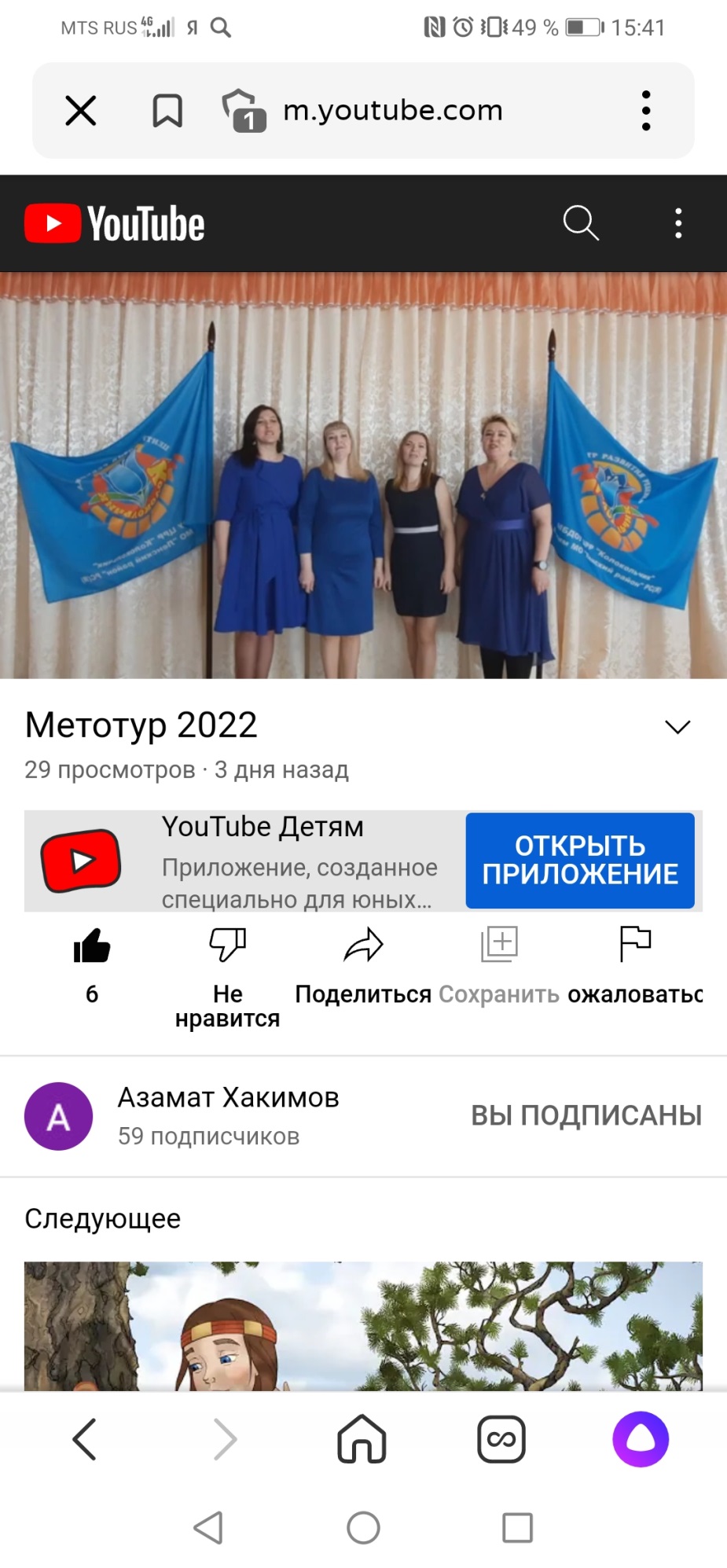 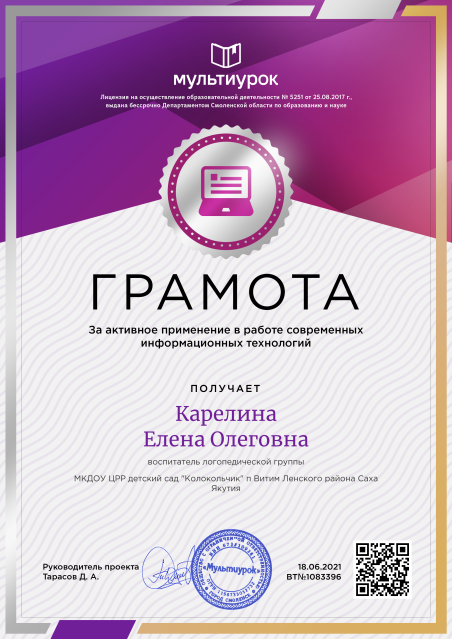 Раздел 10: Награды и благодарности
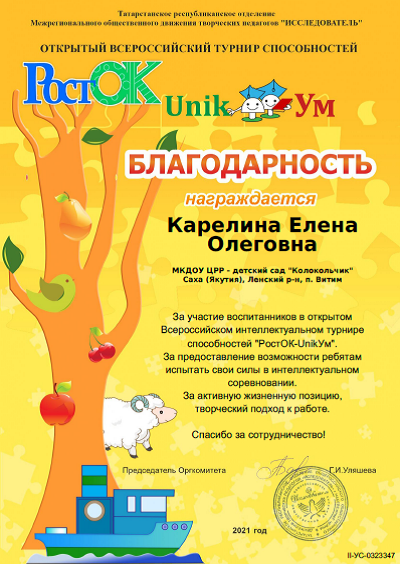 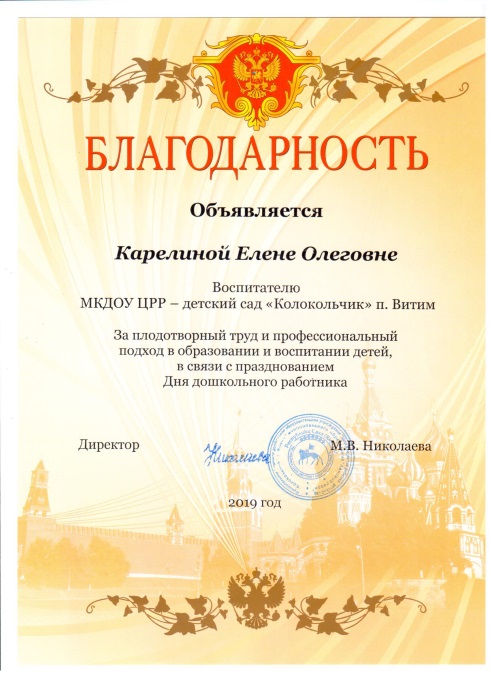 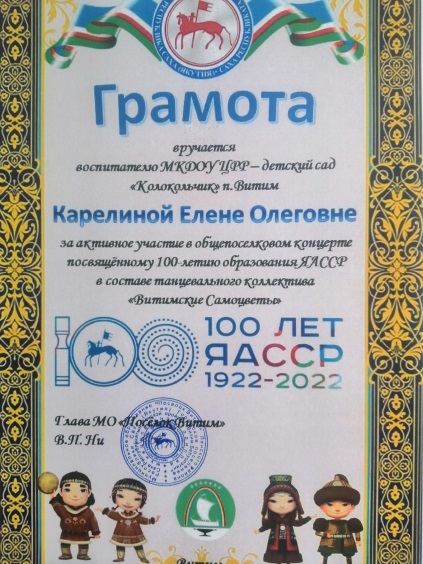 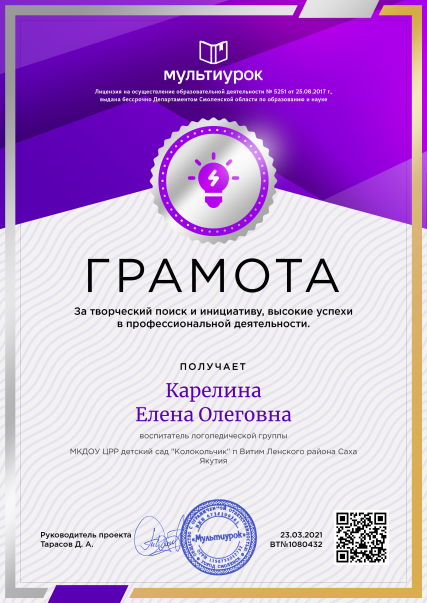 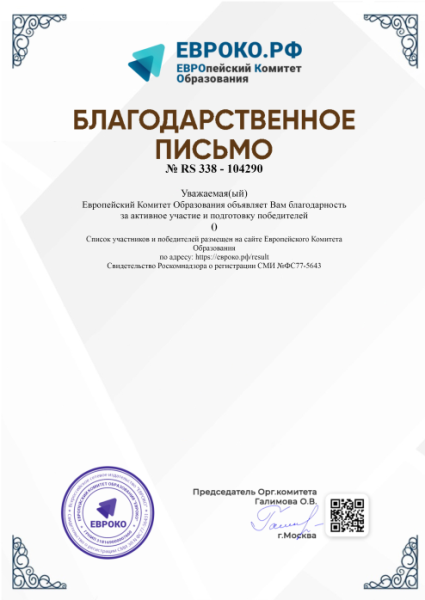 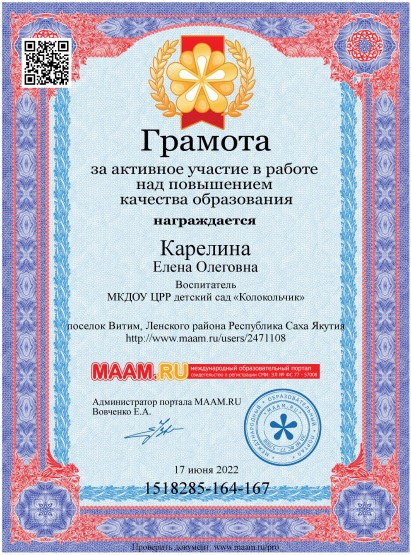 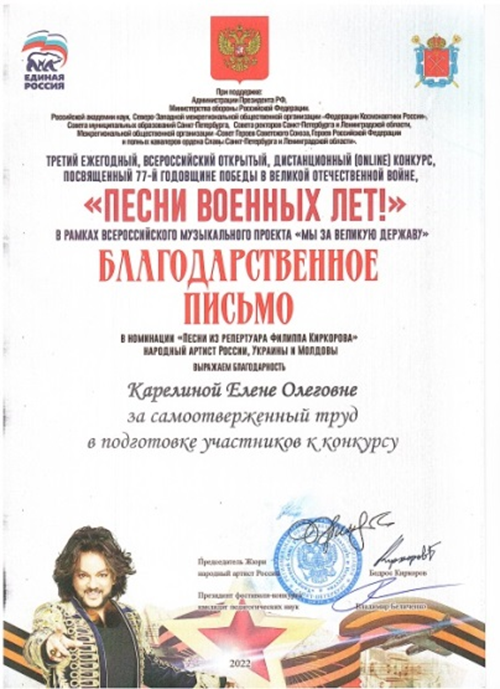 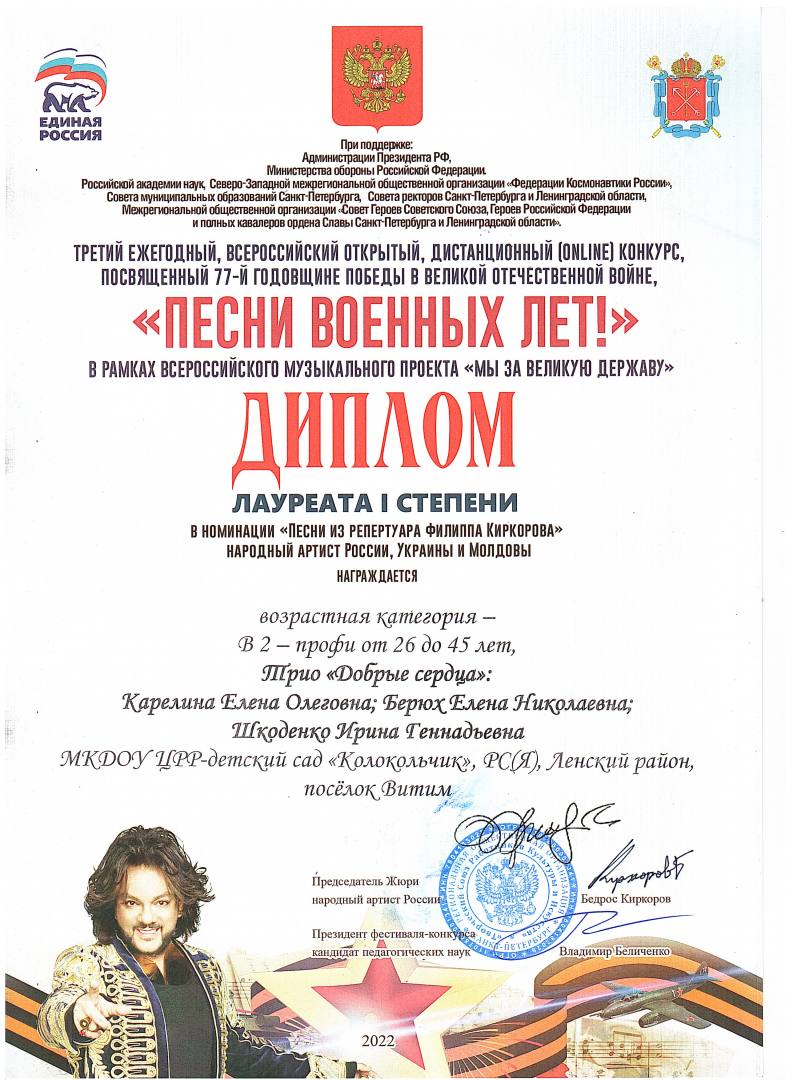 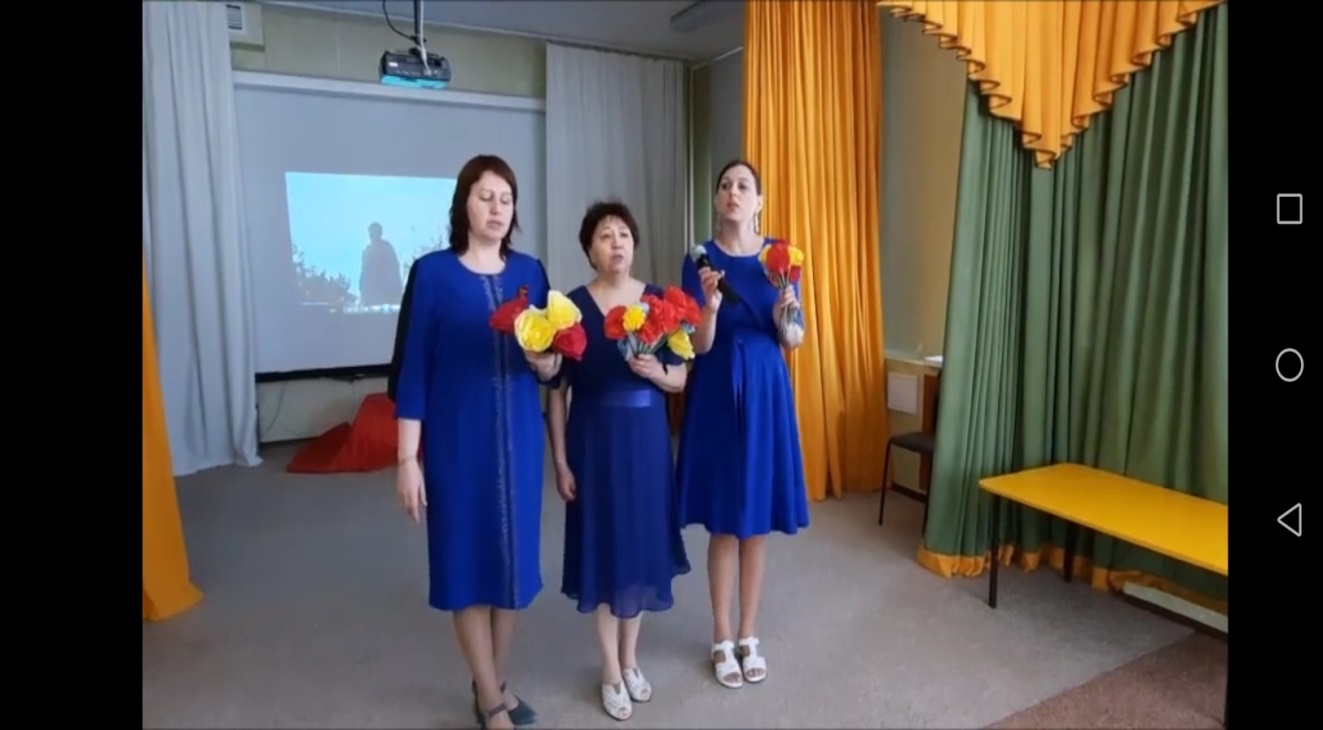 Участие в Третьем ежегодном Всероссийском открытом, дистанционном (онлайн) конкурсе, посвященном 77-ей годовщине Победы в Великой Отечественной войне, «Песни военных лет!», в рамках всероссийского музыкального проекта «Мы за великую державу», номинации «Песни из репертуара Филиппа Киркорова»
Участие в литературном конкурсе, публикация в книге, посвященной работникам речного флота р. Лена
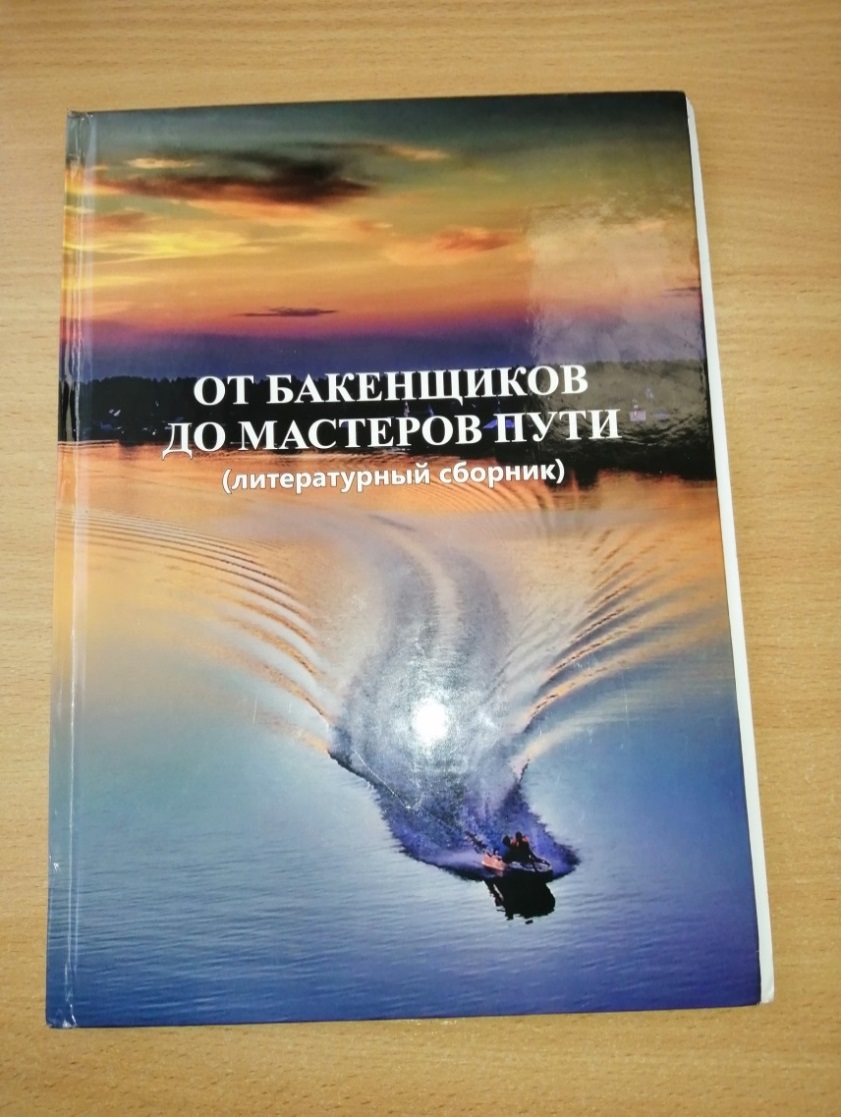 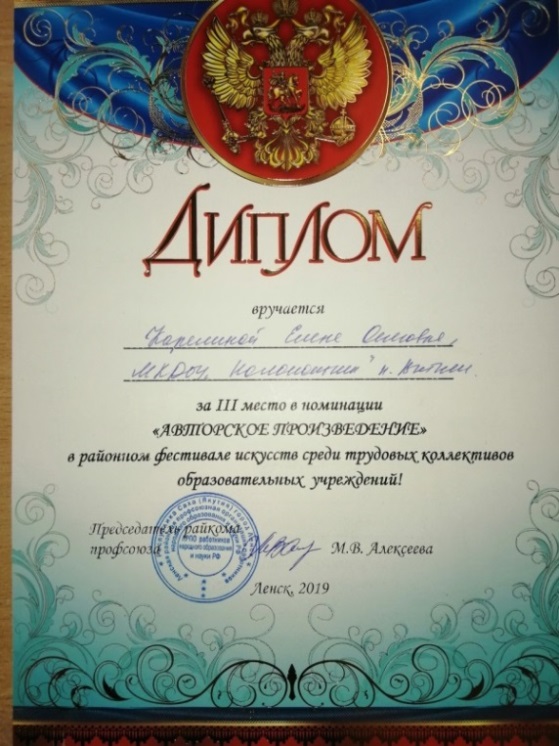 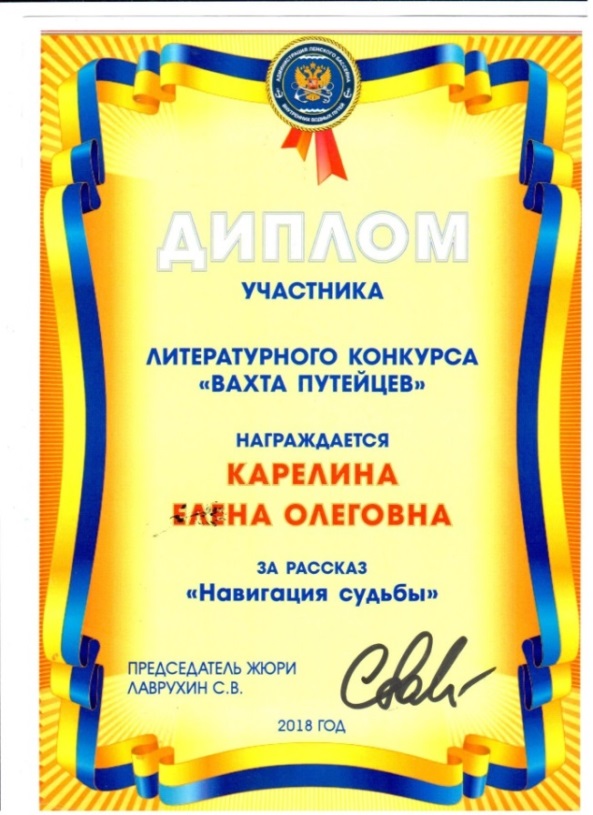 Мои воспитанники, моя гордость!
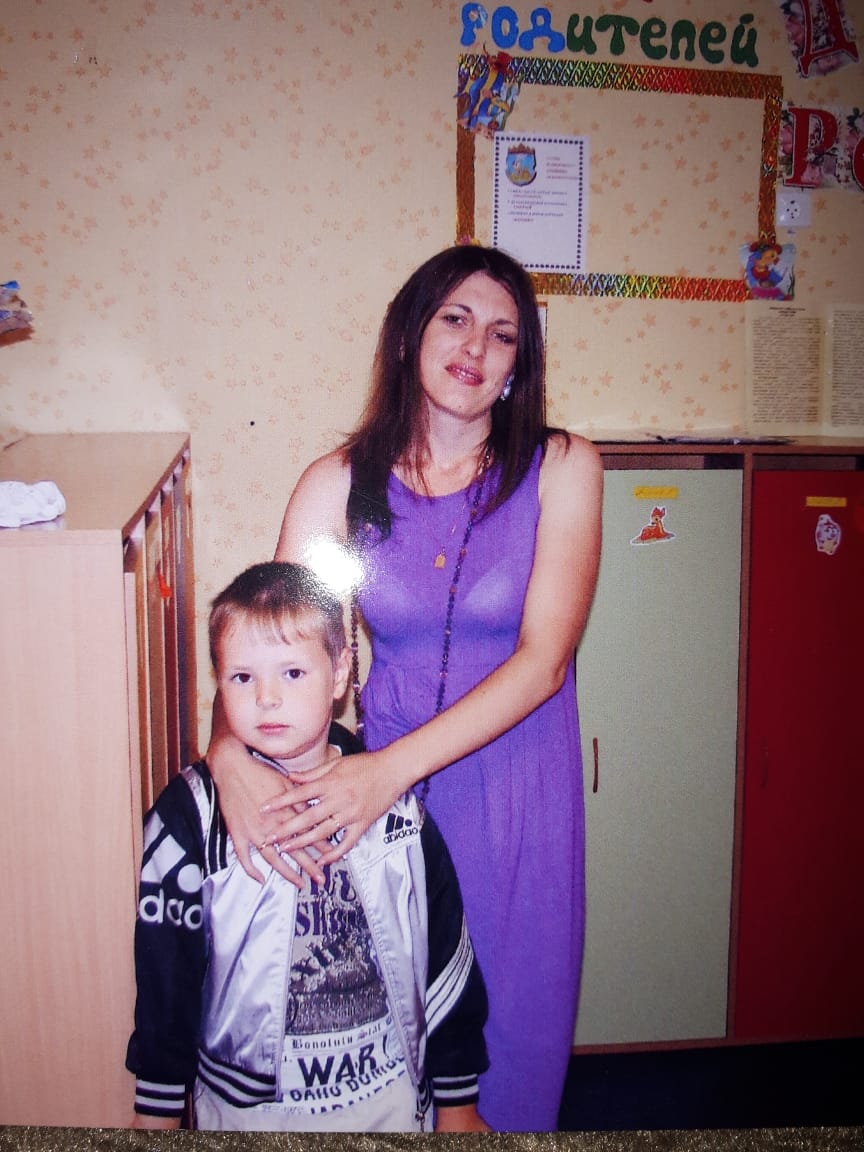 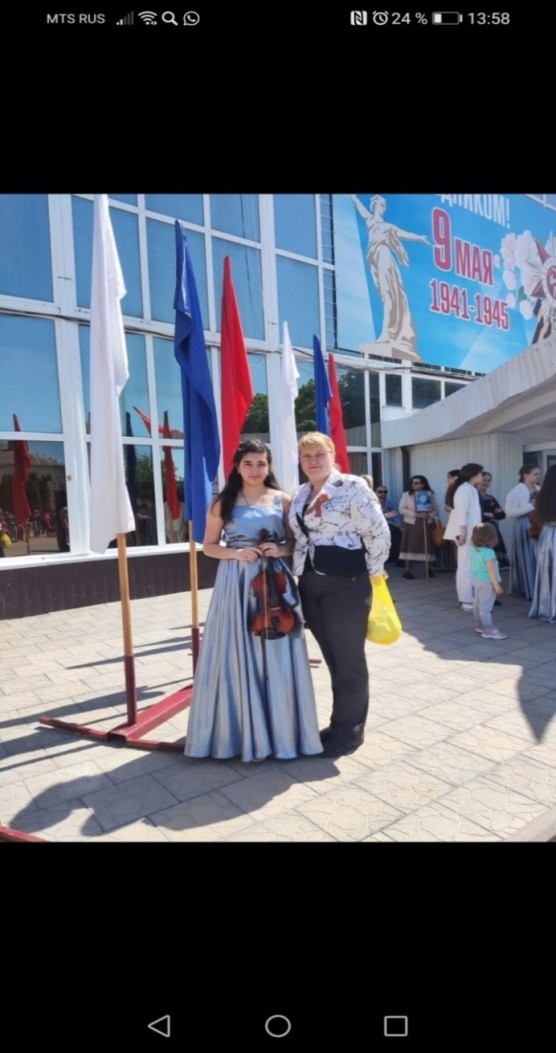 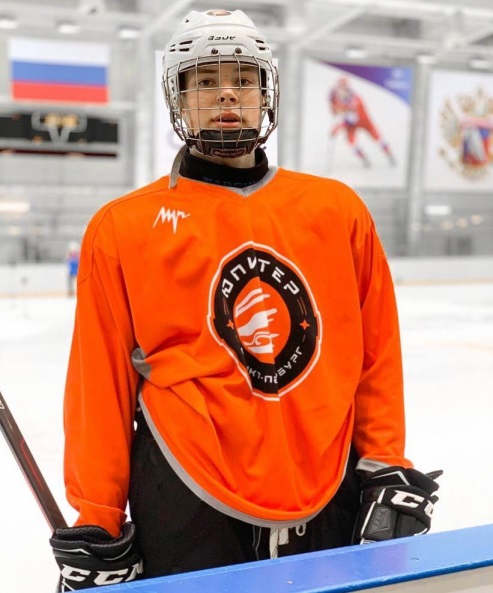 Паршина Света. Выпуск 2014г. Музыкальный конкурс в Барселоне 1 место по скрипке.
Норкин Саша. Выпуск 2012г. 
Хоккеист  в клубе «Питер»
.
Раздел 11: Мое хобби
Фотографировать  природу  родного поселка Витим
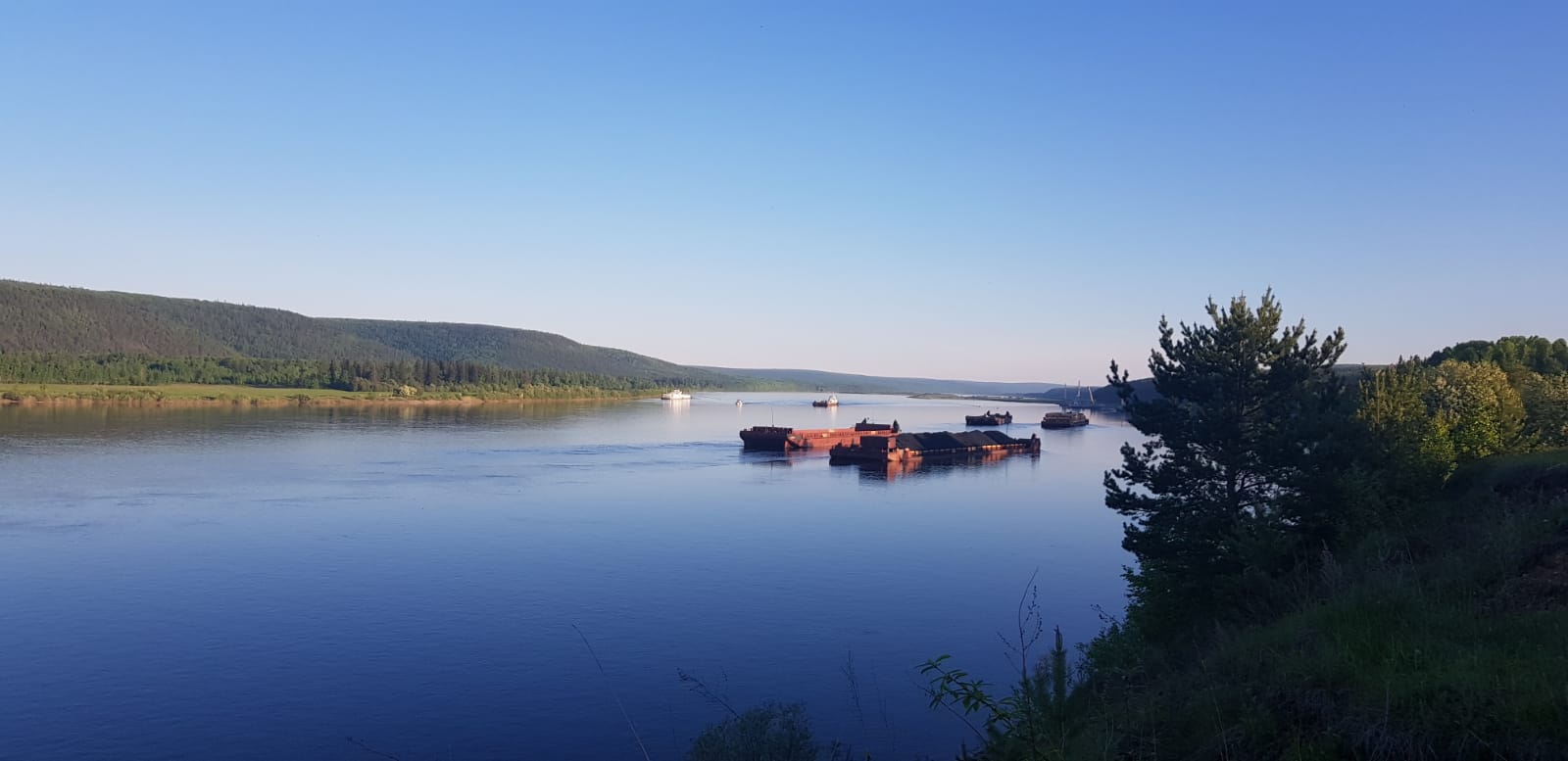 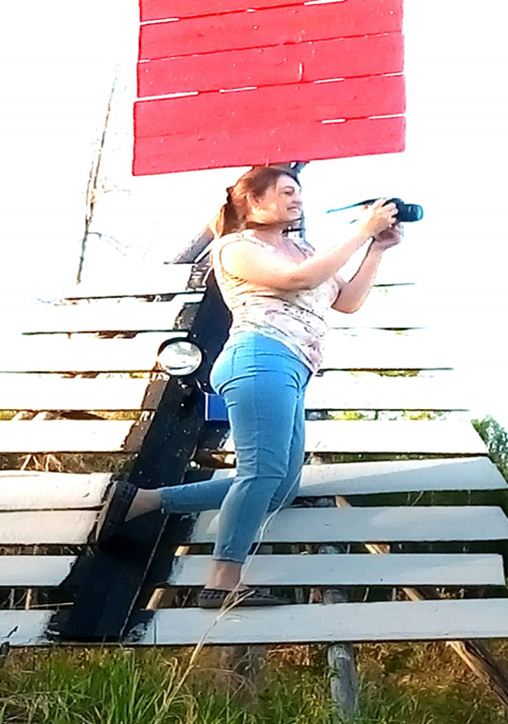 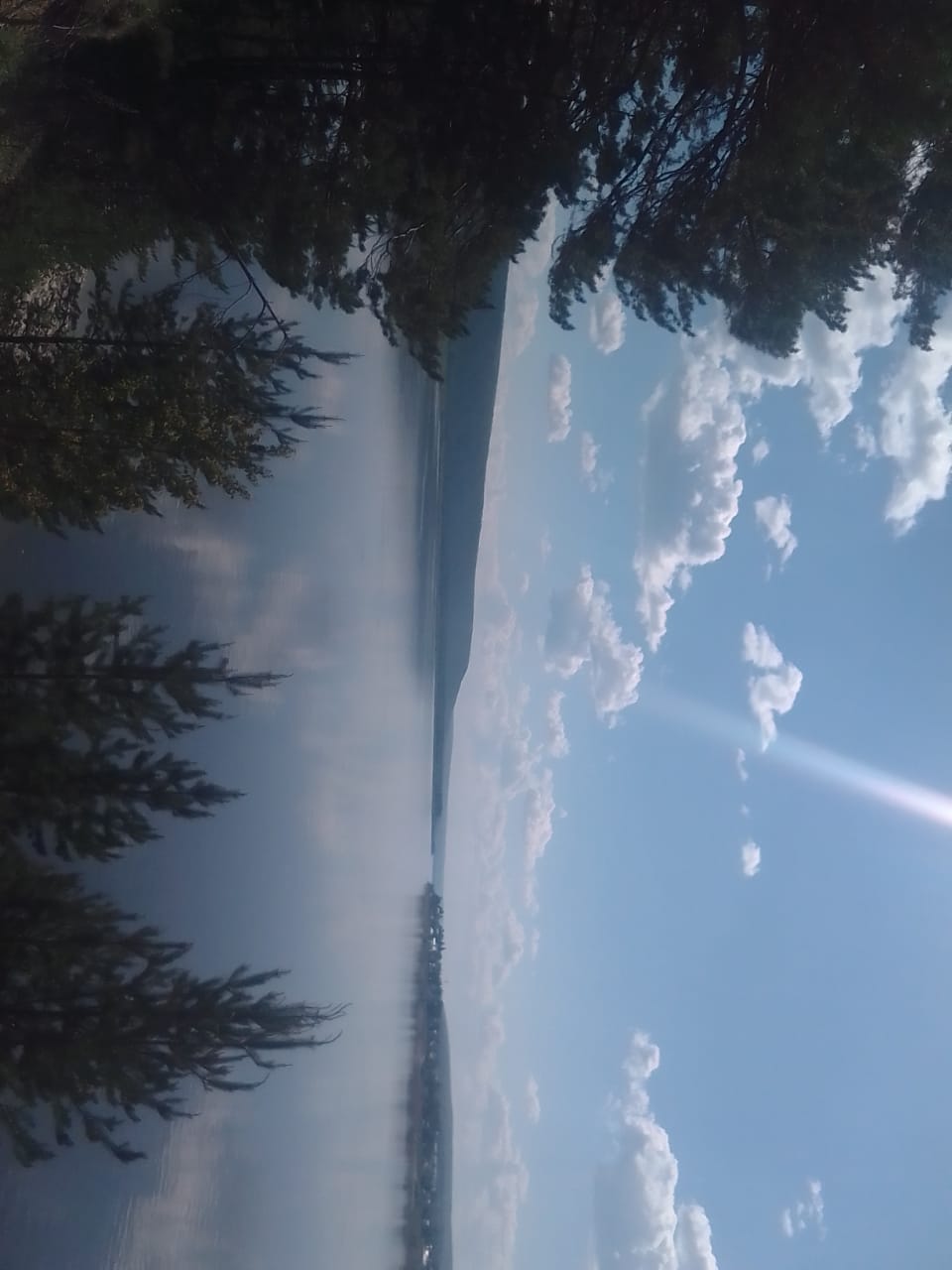 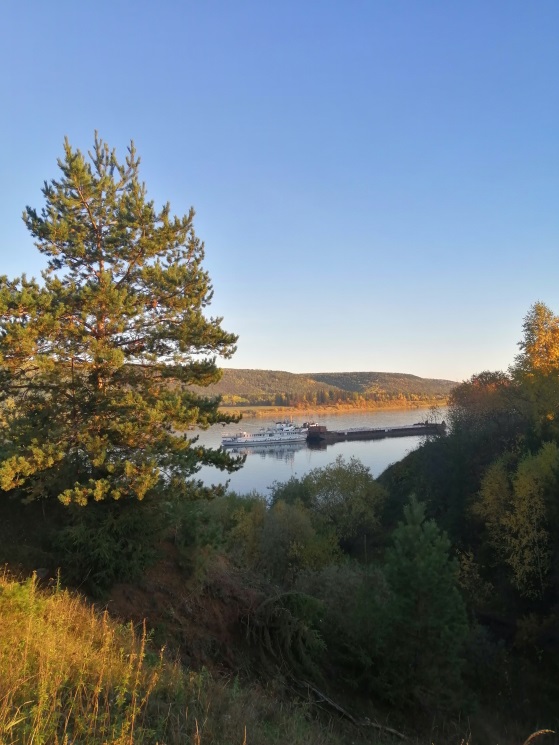 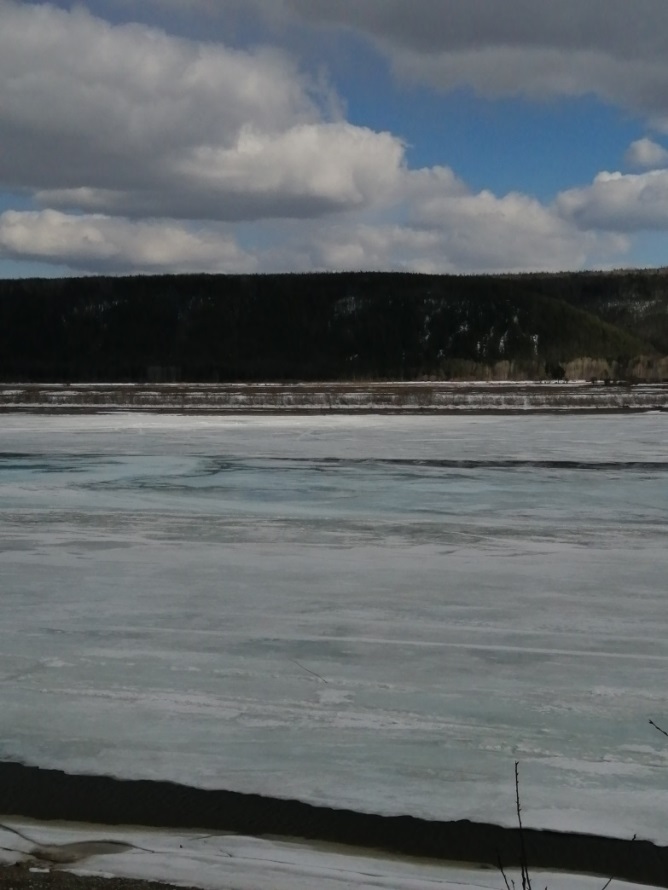 Спасибо за внимание!Успехов в работе!